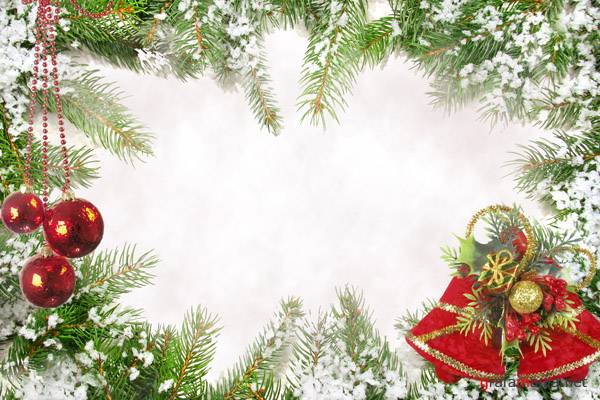 «В гостях у сказки»(новогодний утренник подготовительная группа №4)Презентацию подготовила воспитатель Ефремова Е.А.
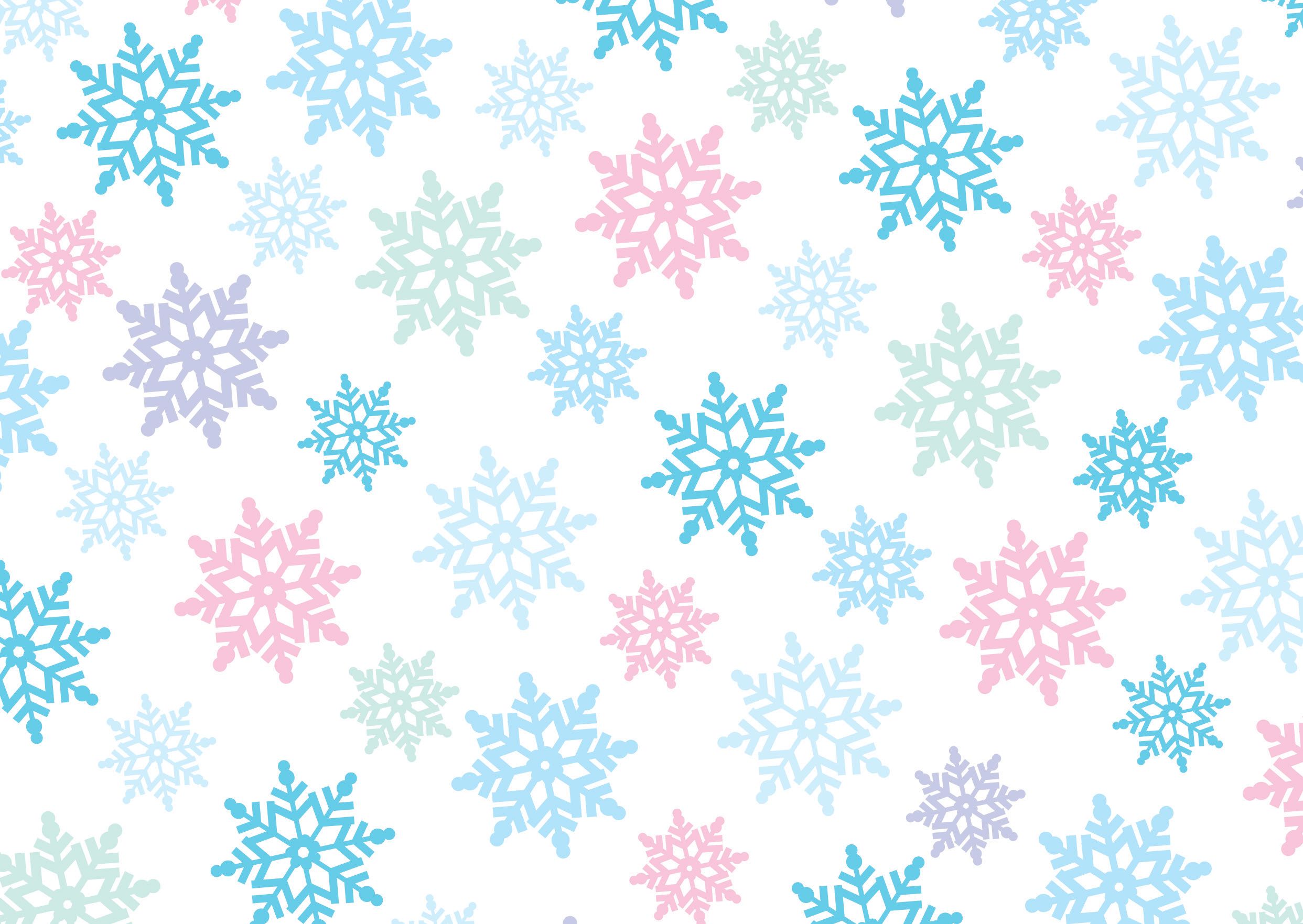 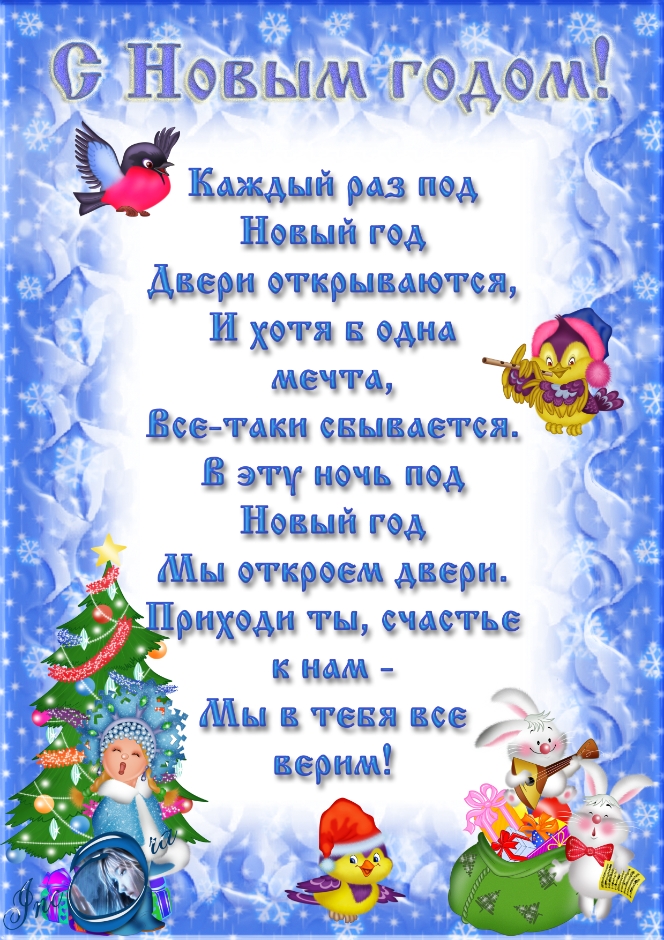 В ожидании праздничных чудес.
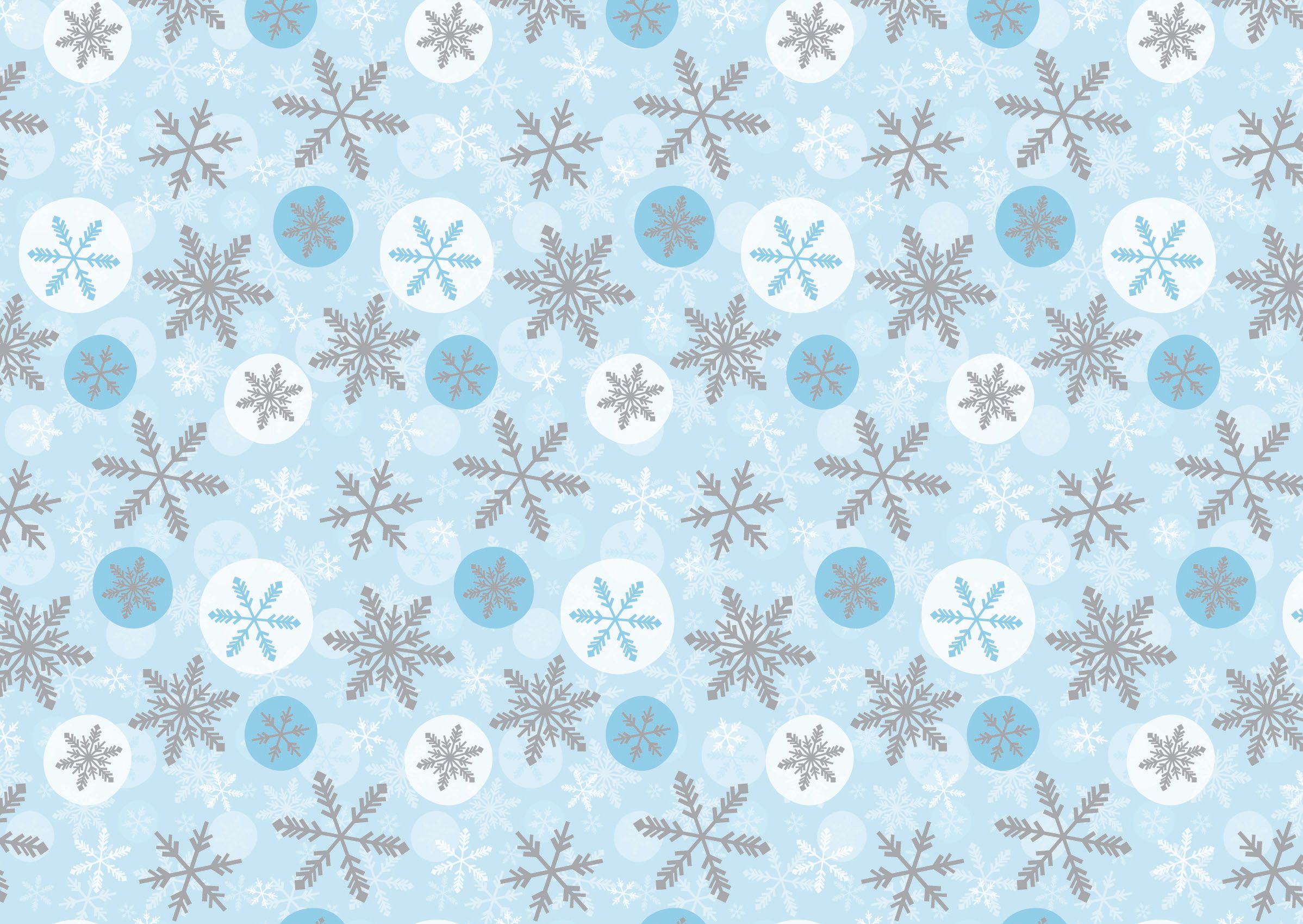 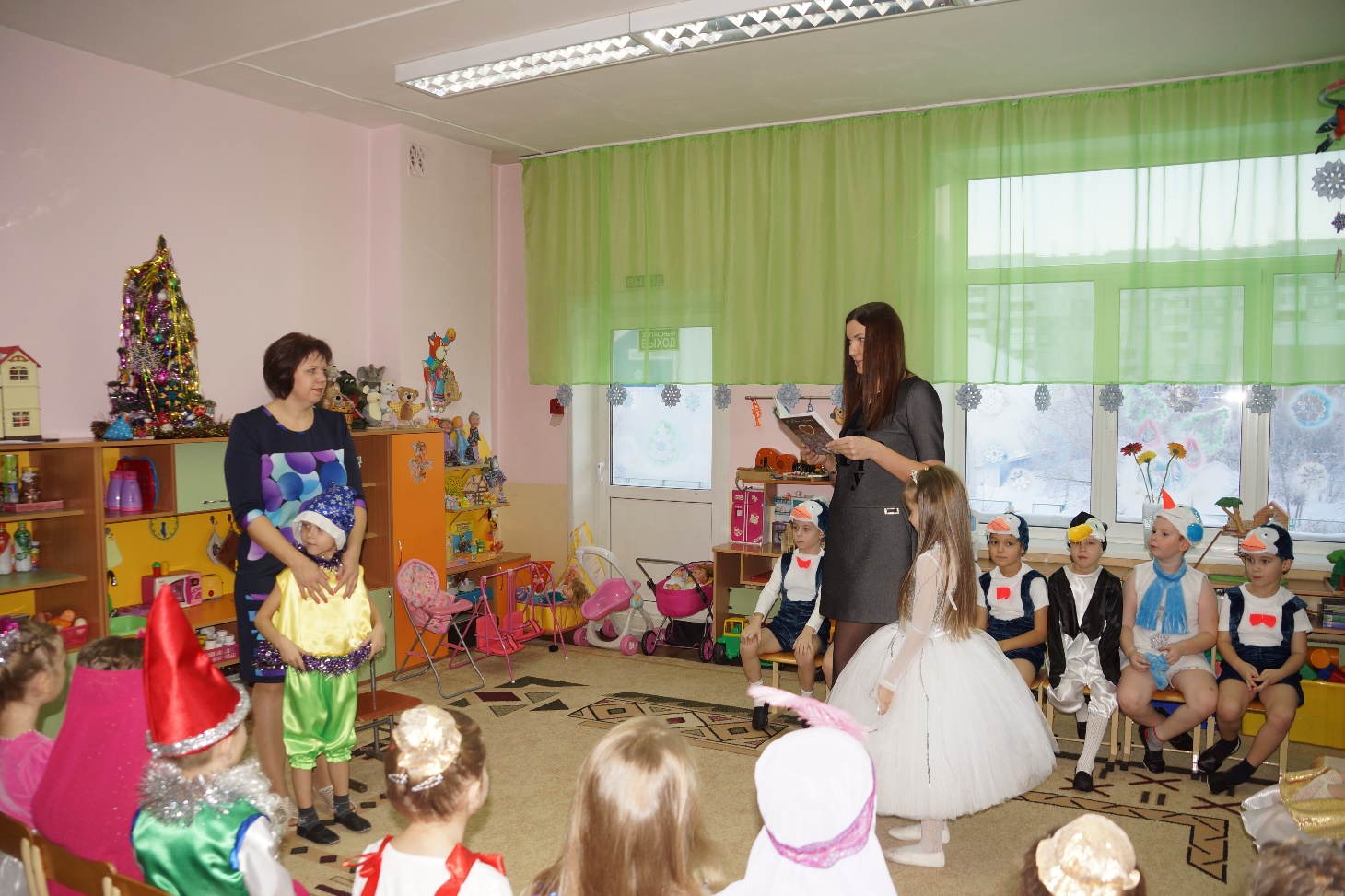 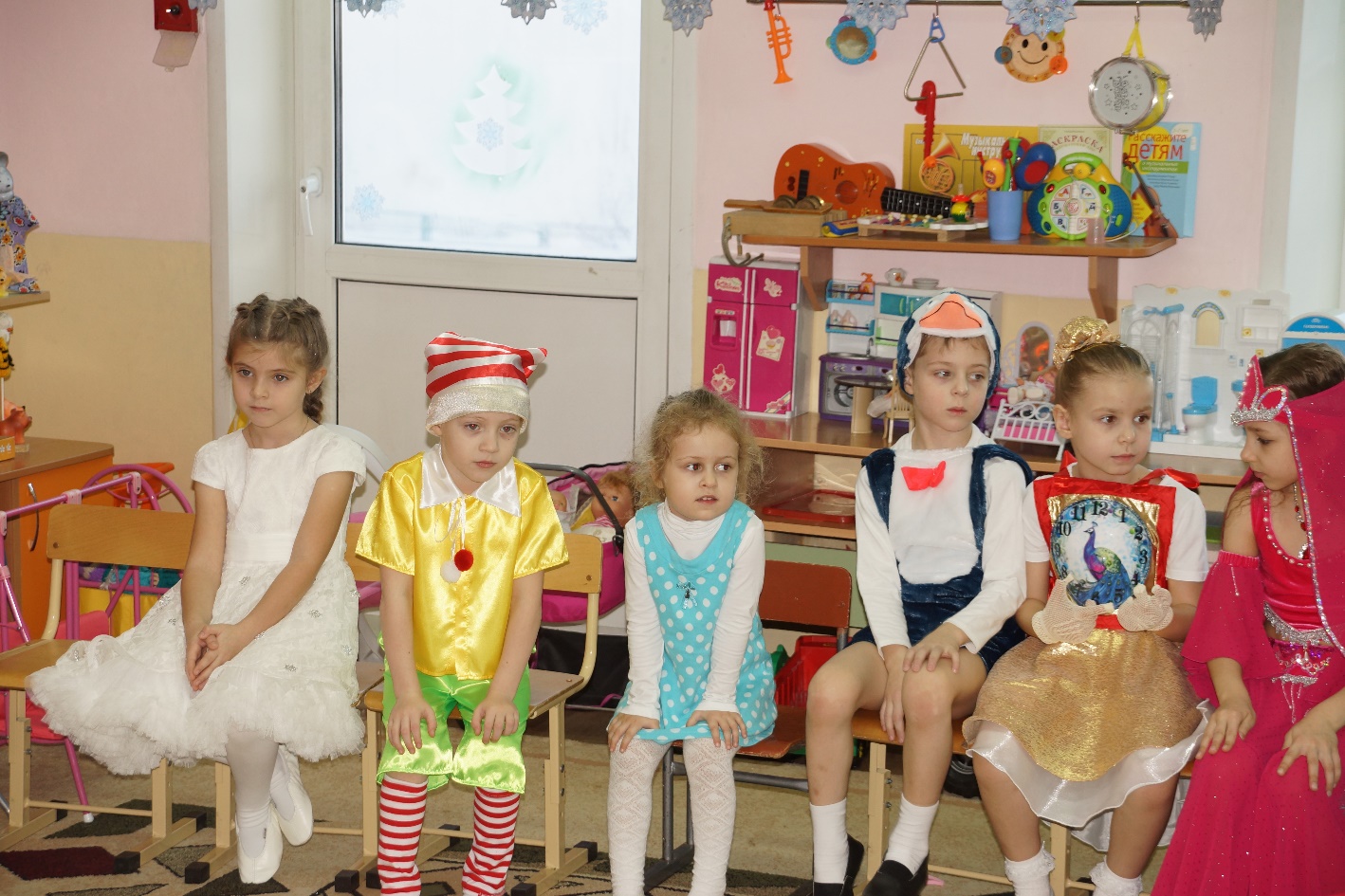 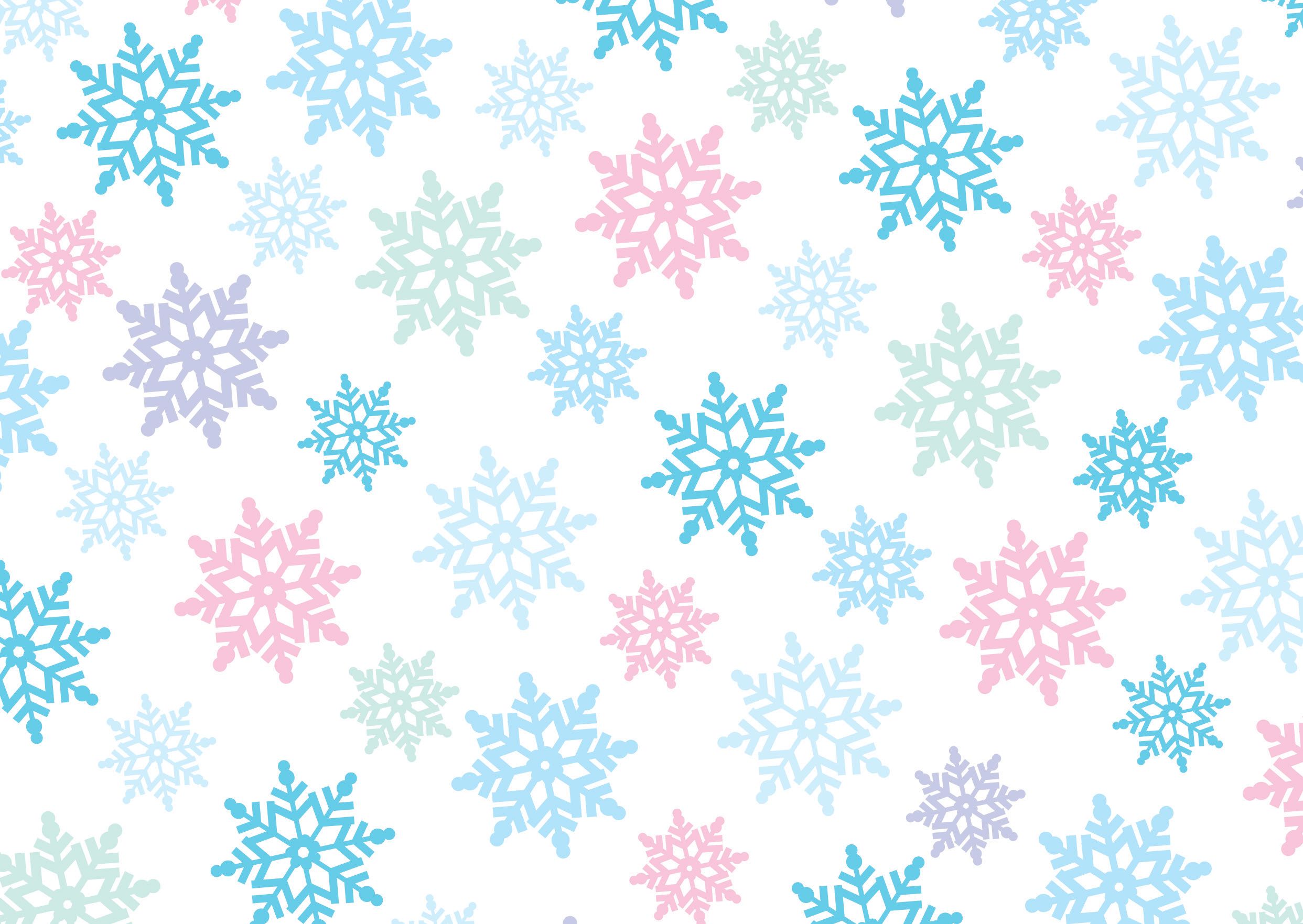 Новый год у ребят, стал волшебным детский сад!
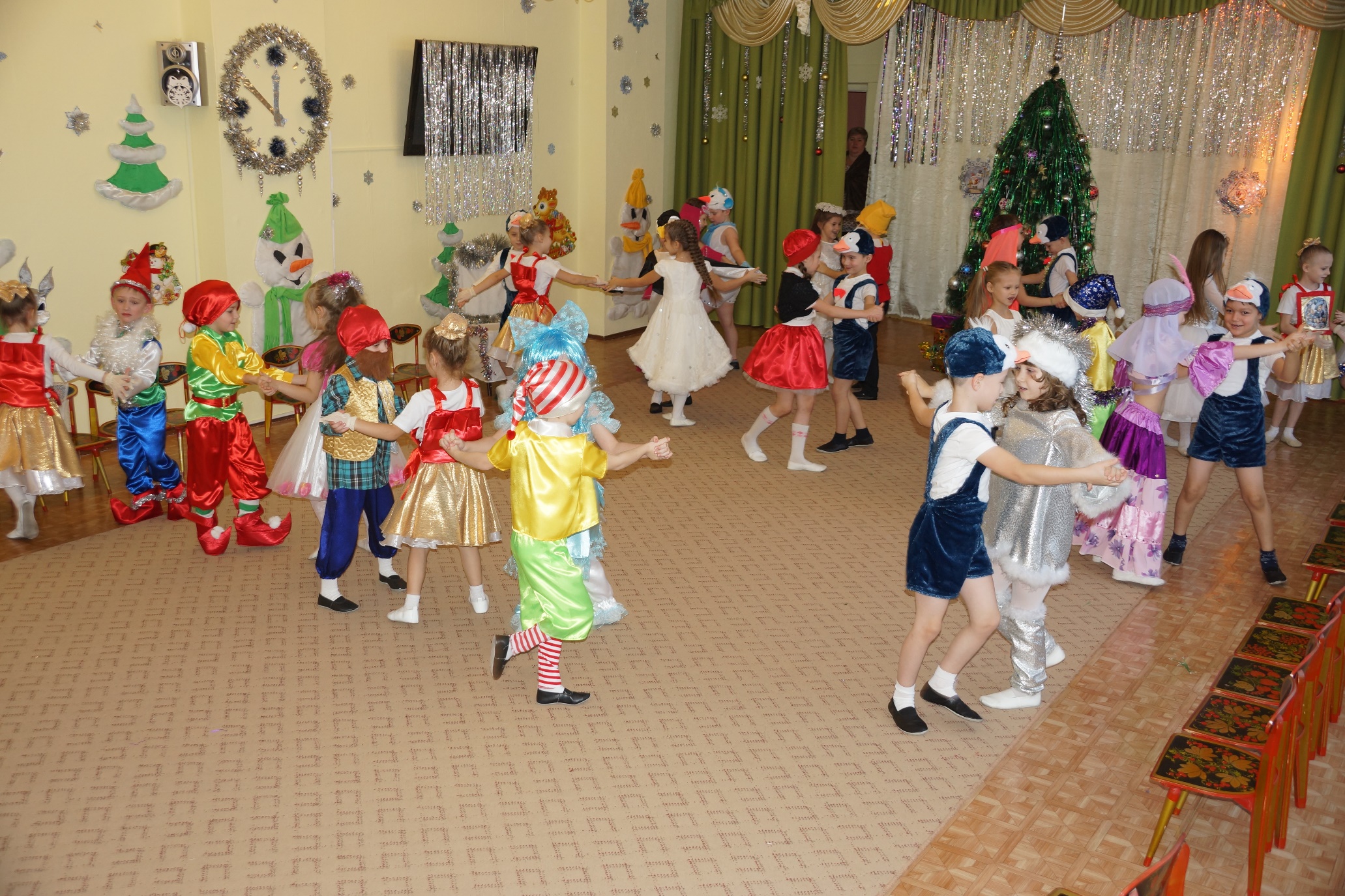 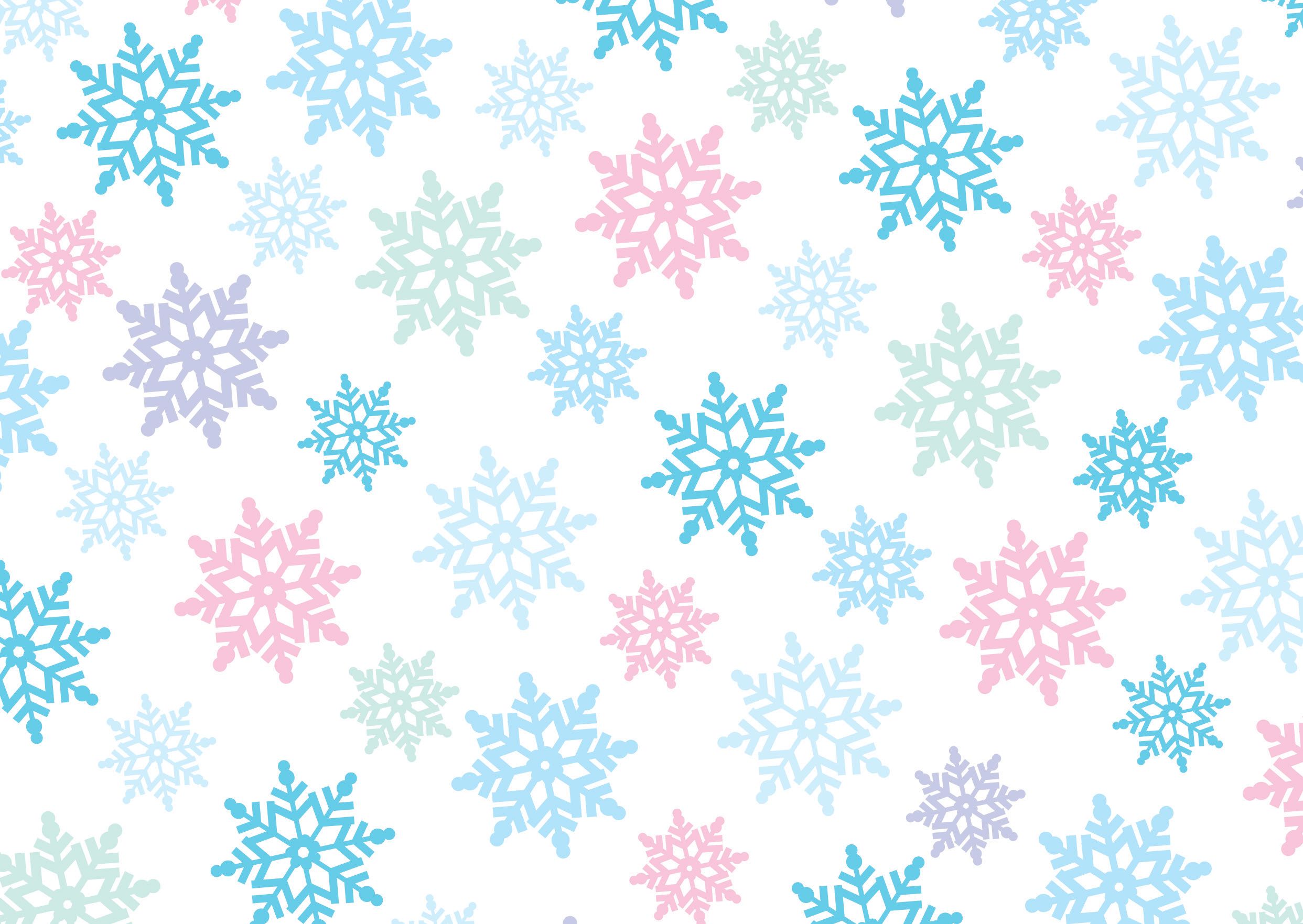 Дети исполняют хороводный танец «Колокольчик дзинь-дзинь»
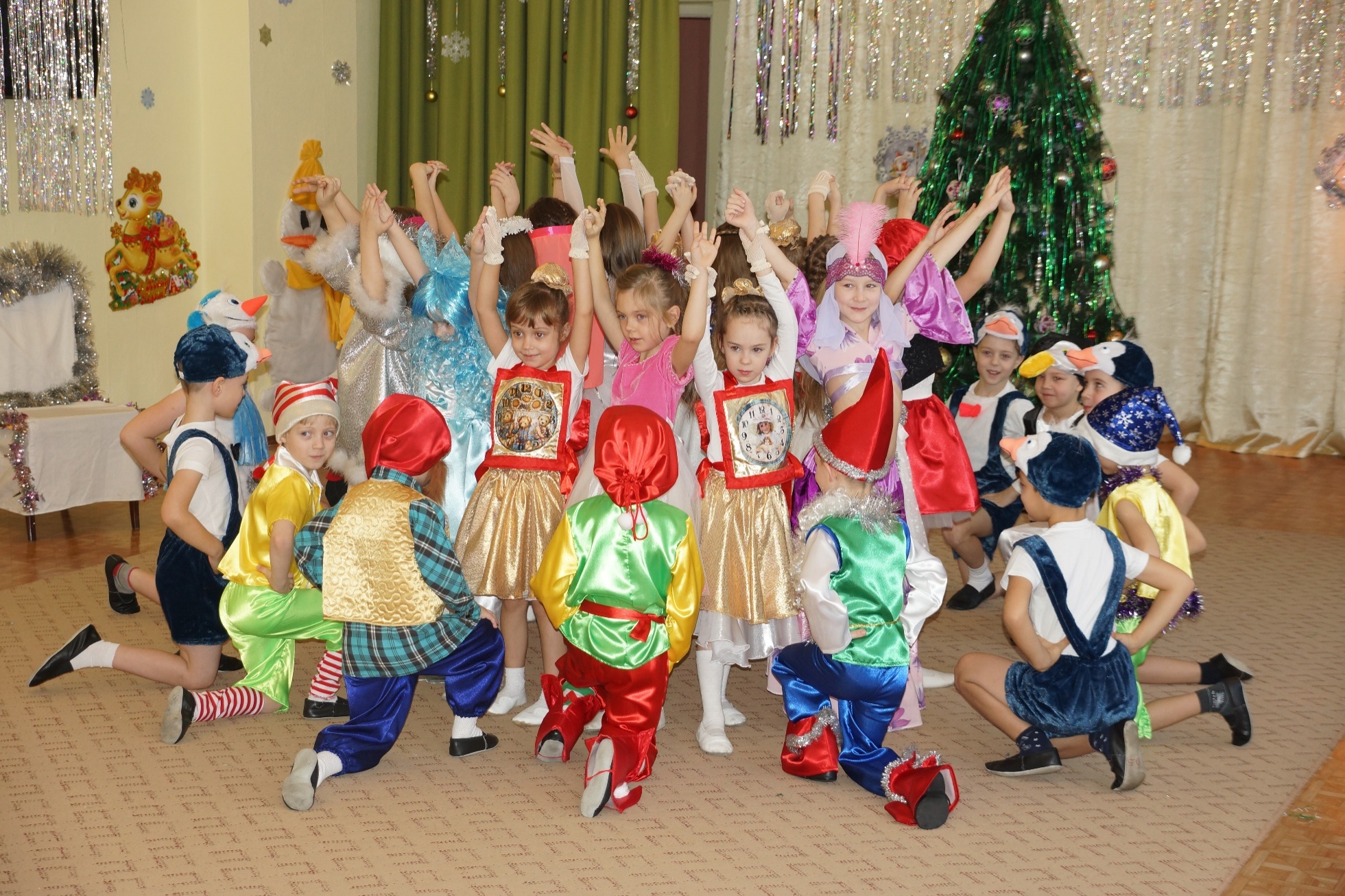 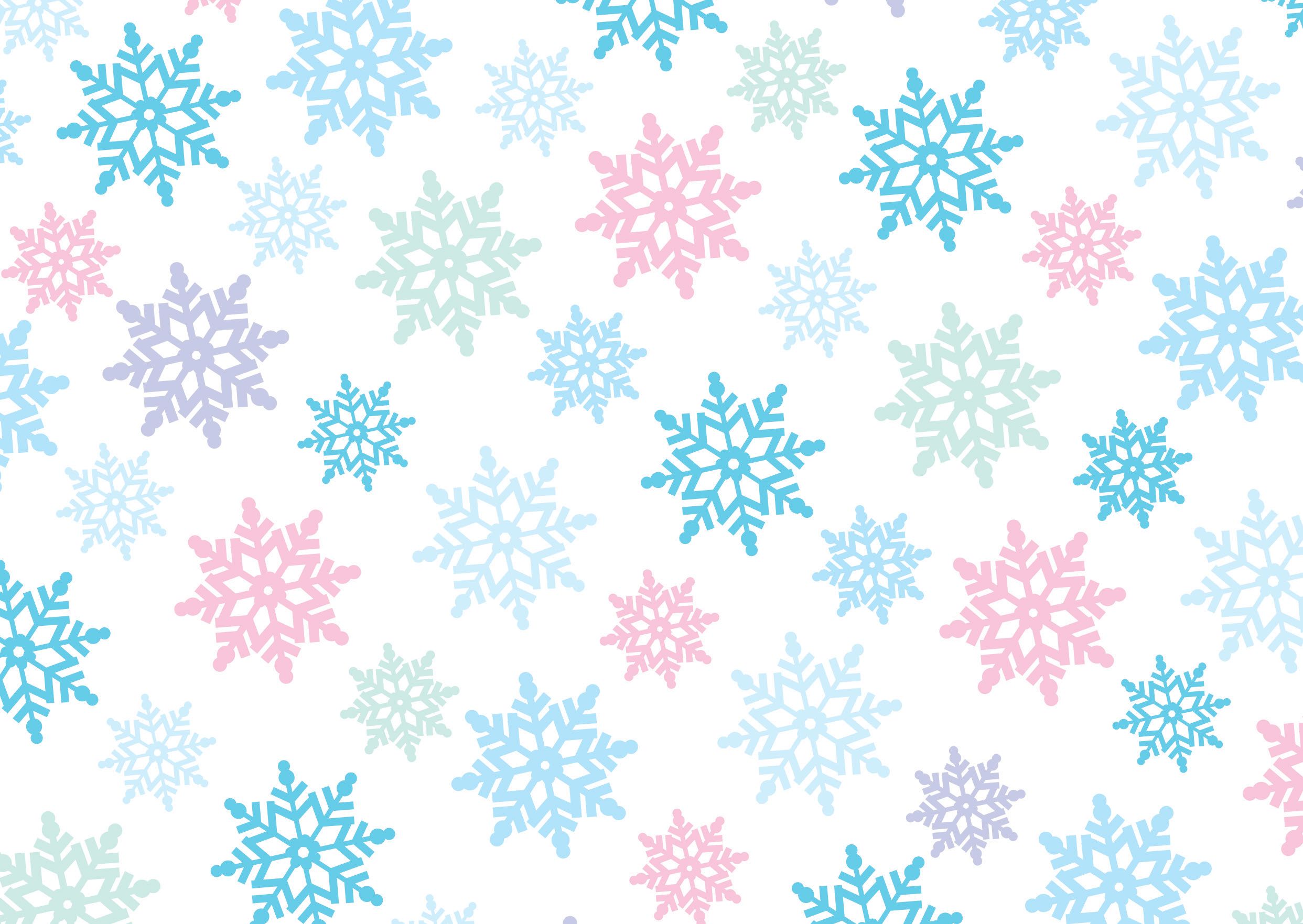 Веселый, шумный Новый год. Здесь песни, пляски, хоровод.Герои сказок к нам придут, и все, конечно, чуда ждут!
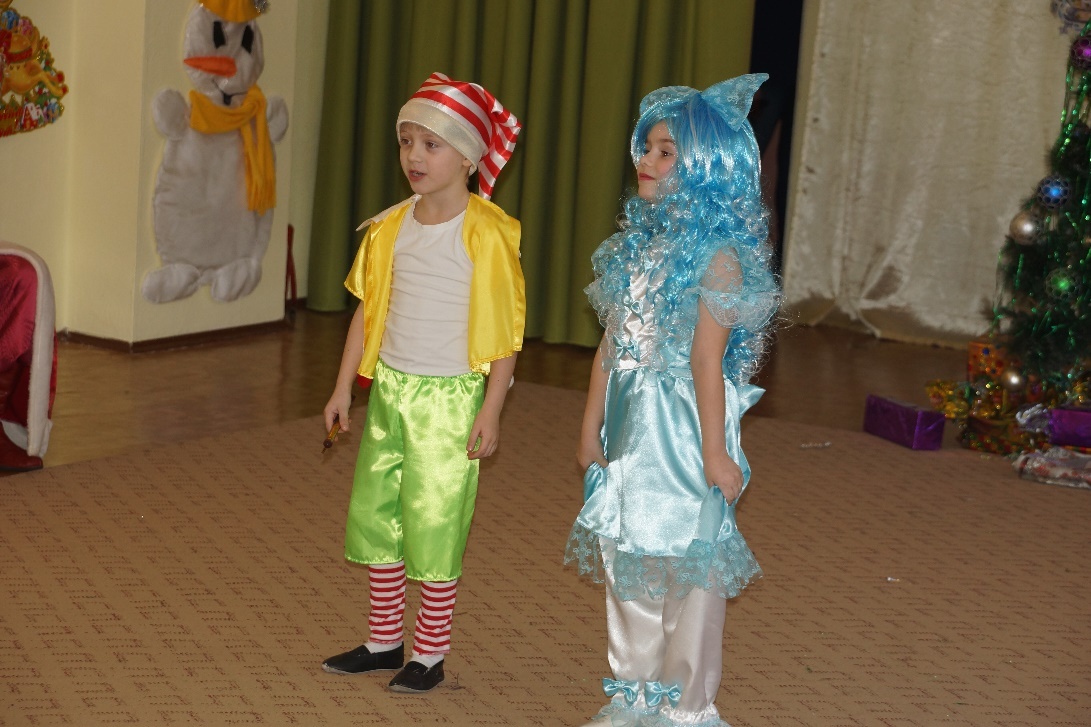 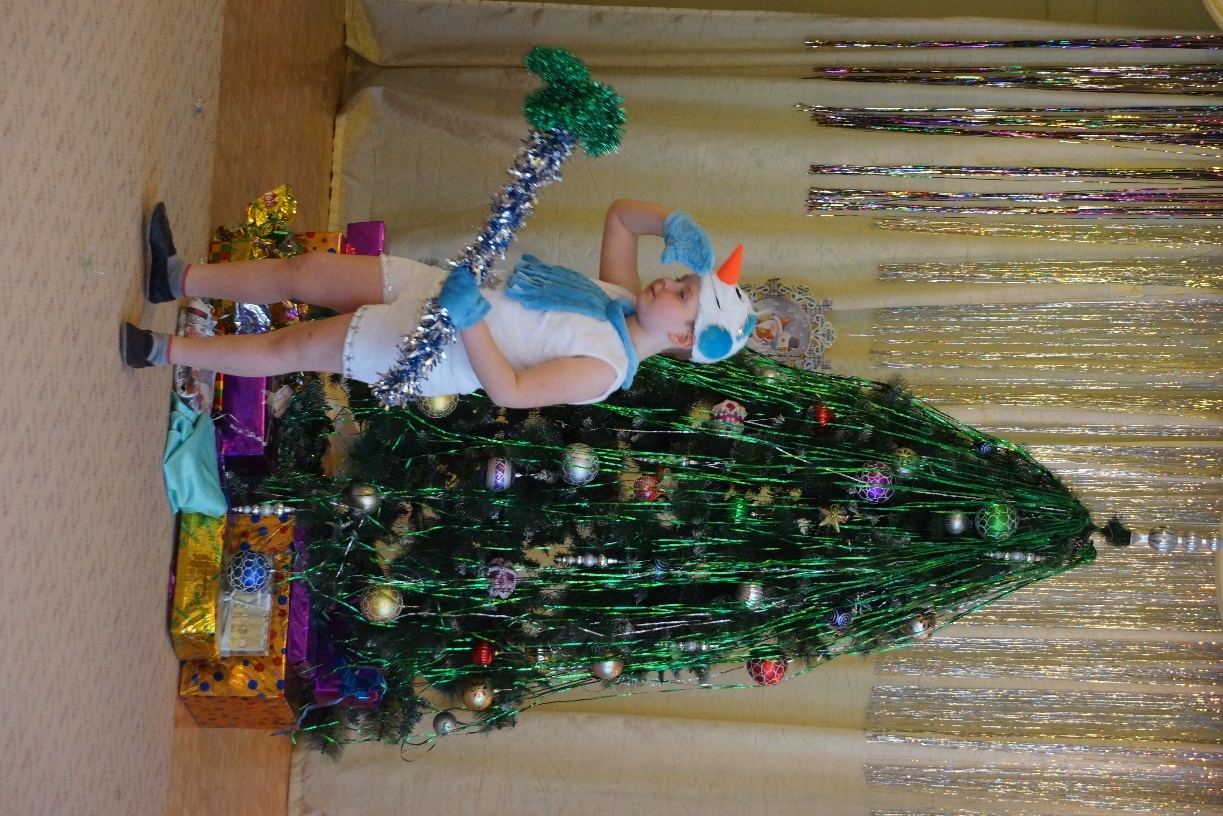 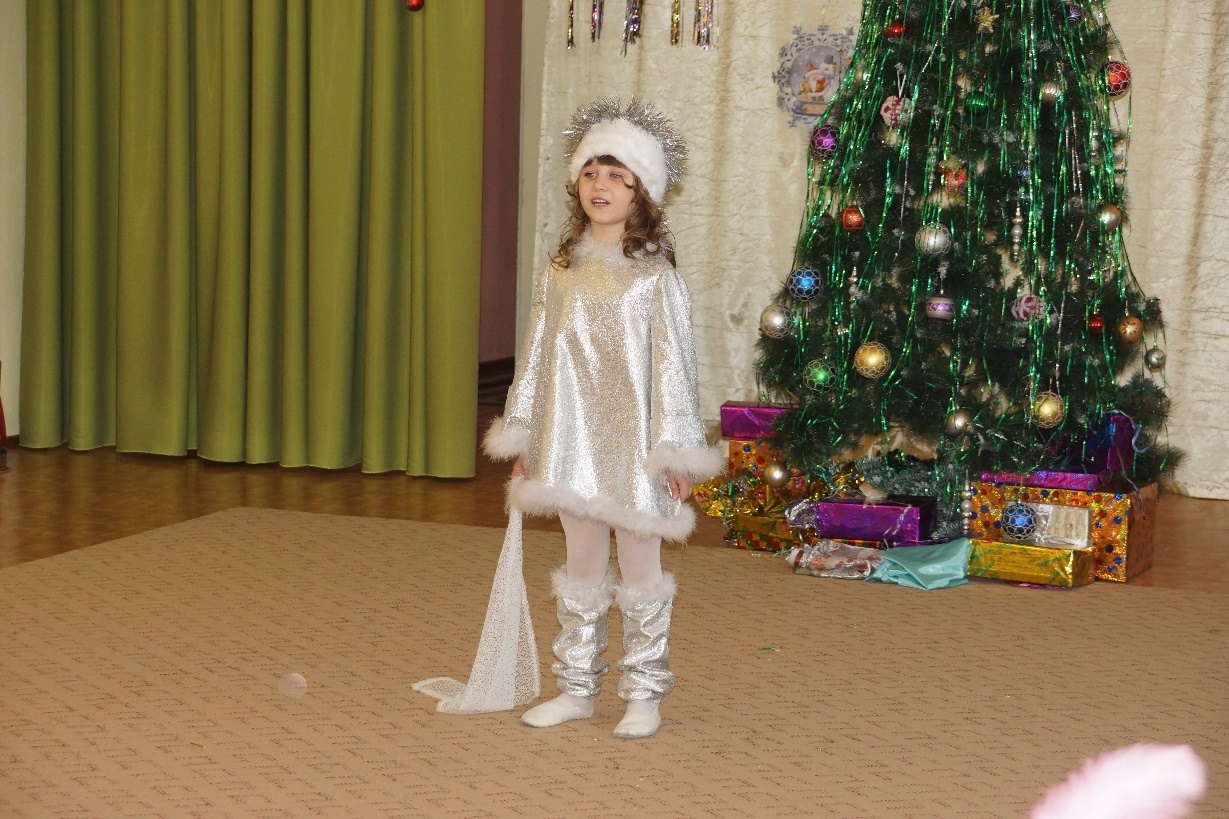 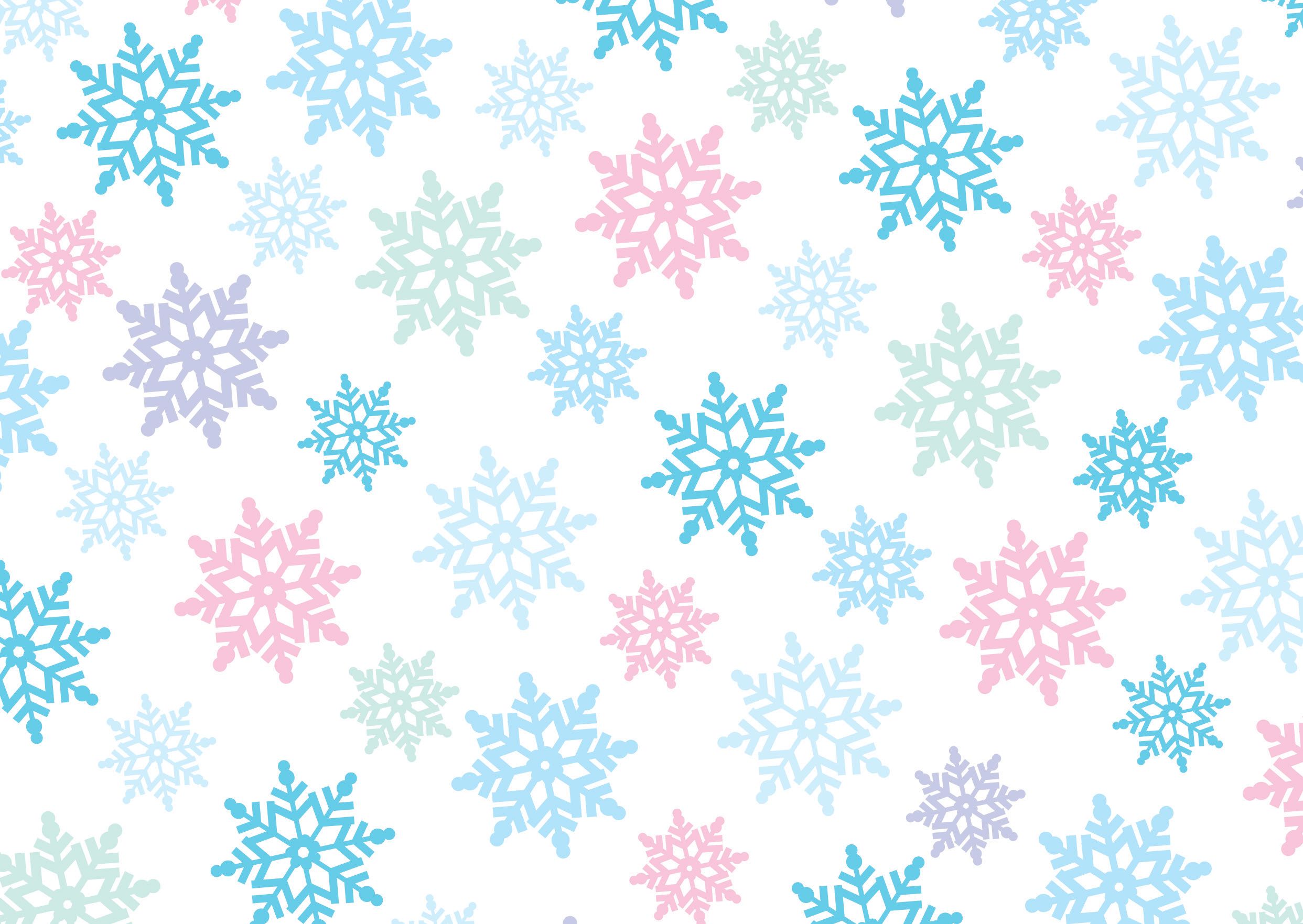 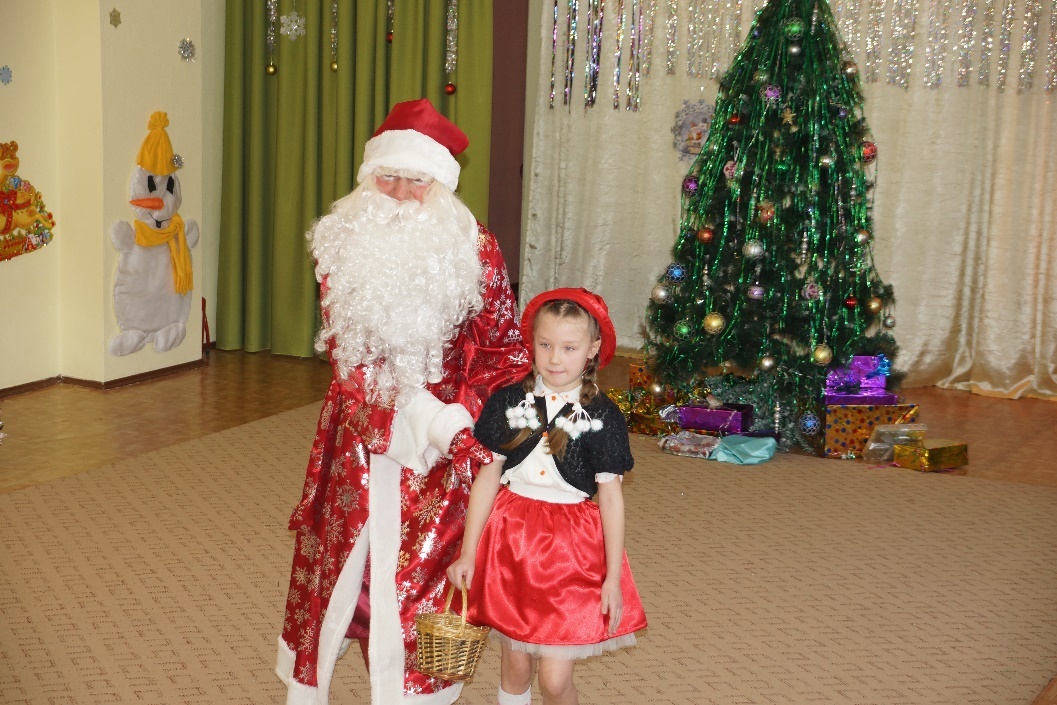 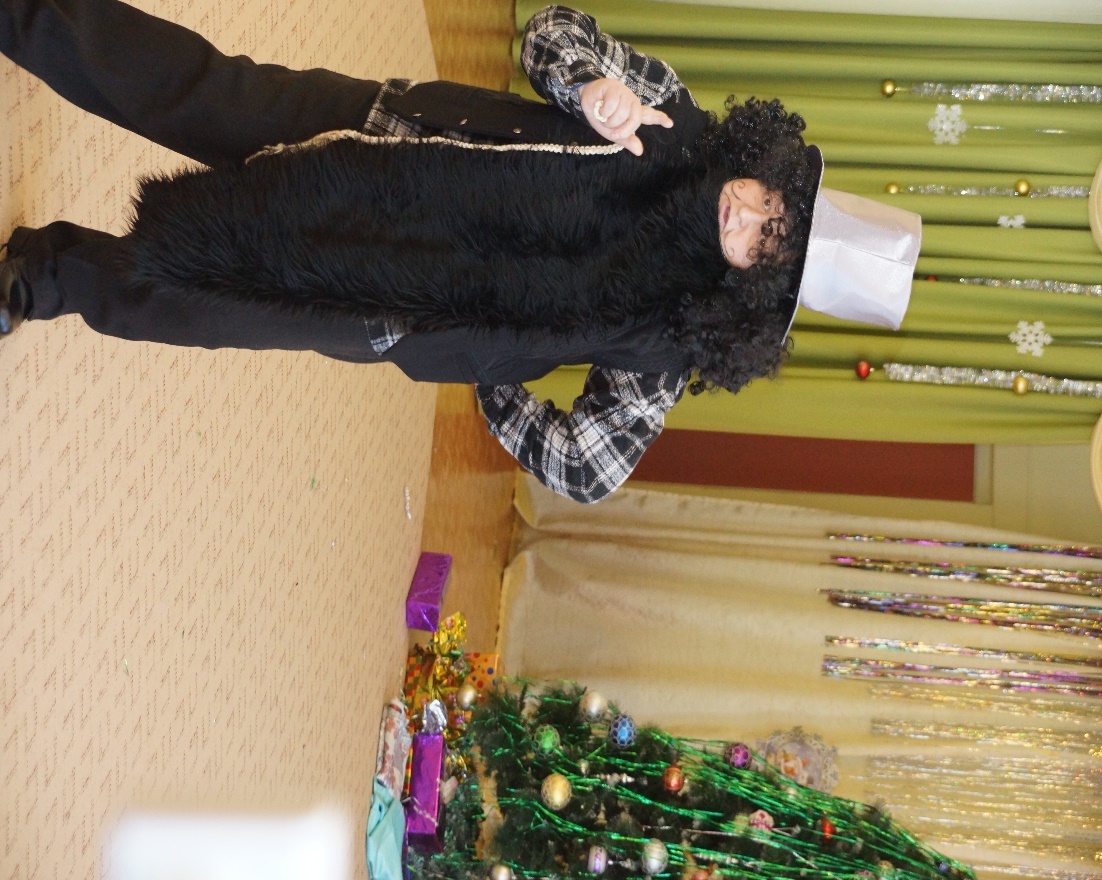 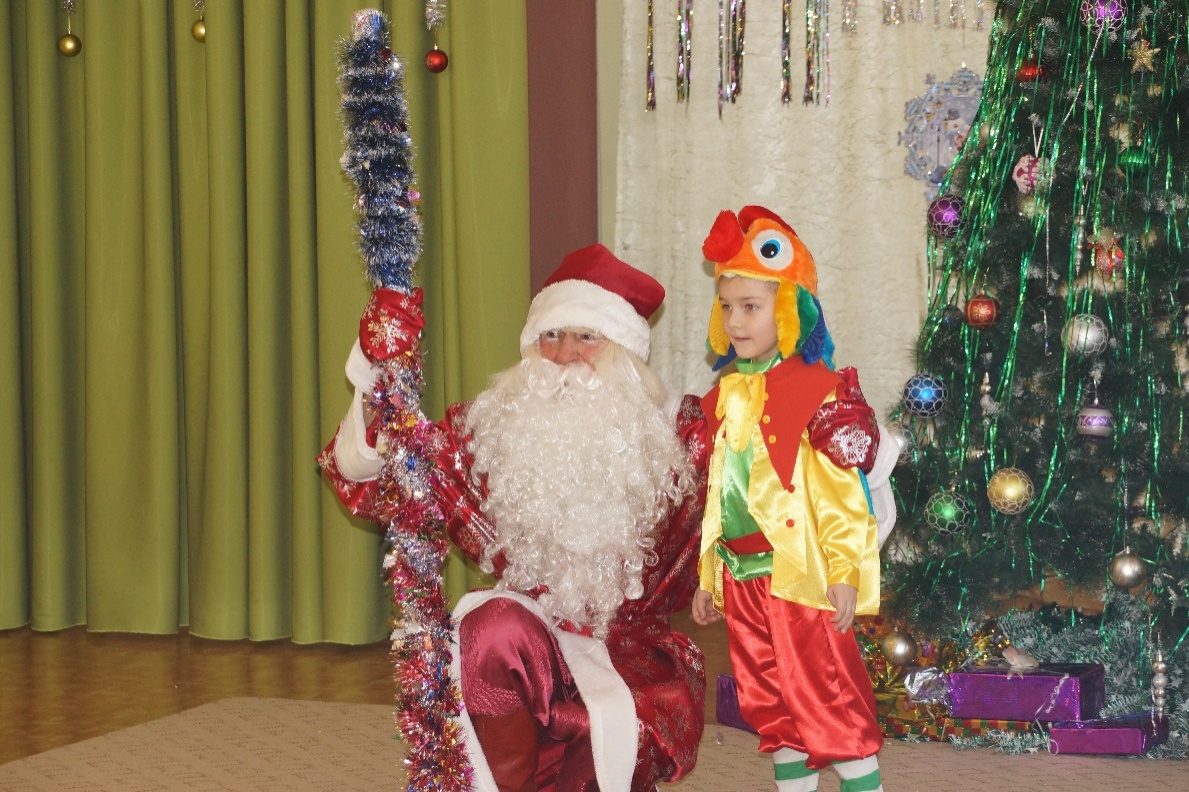 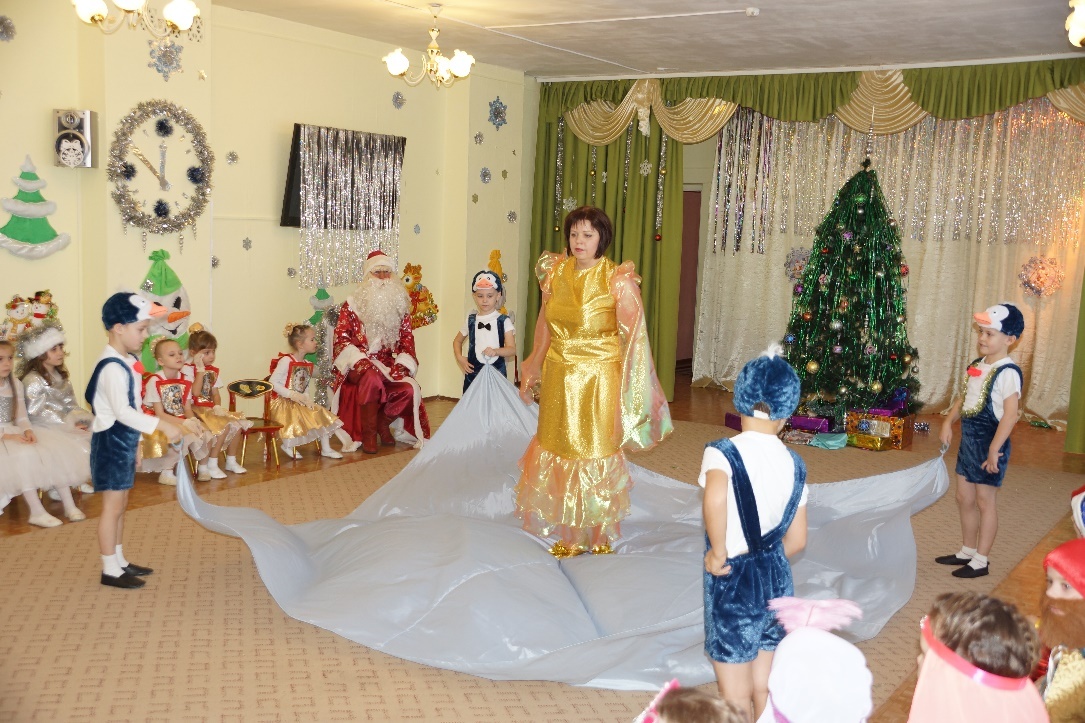 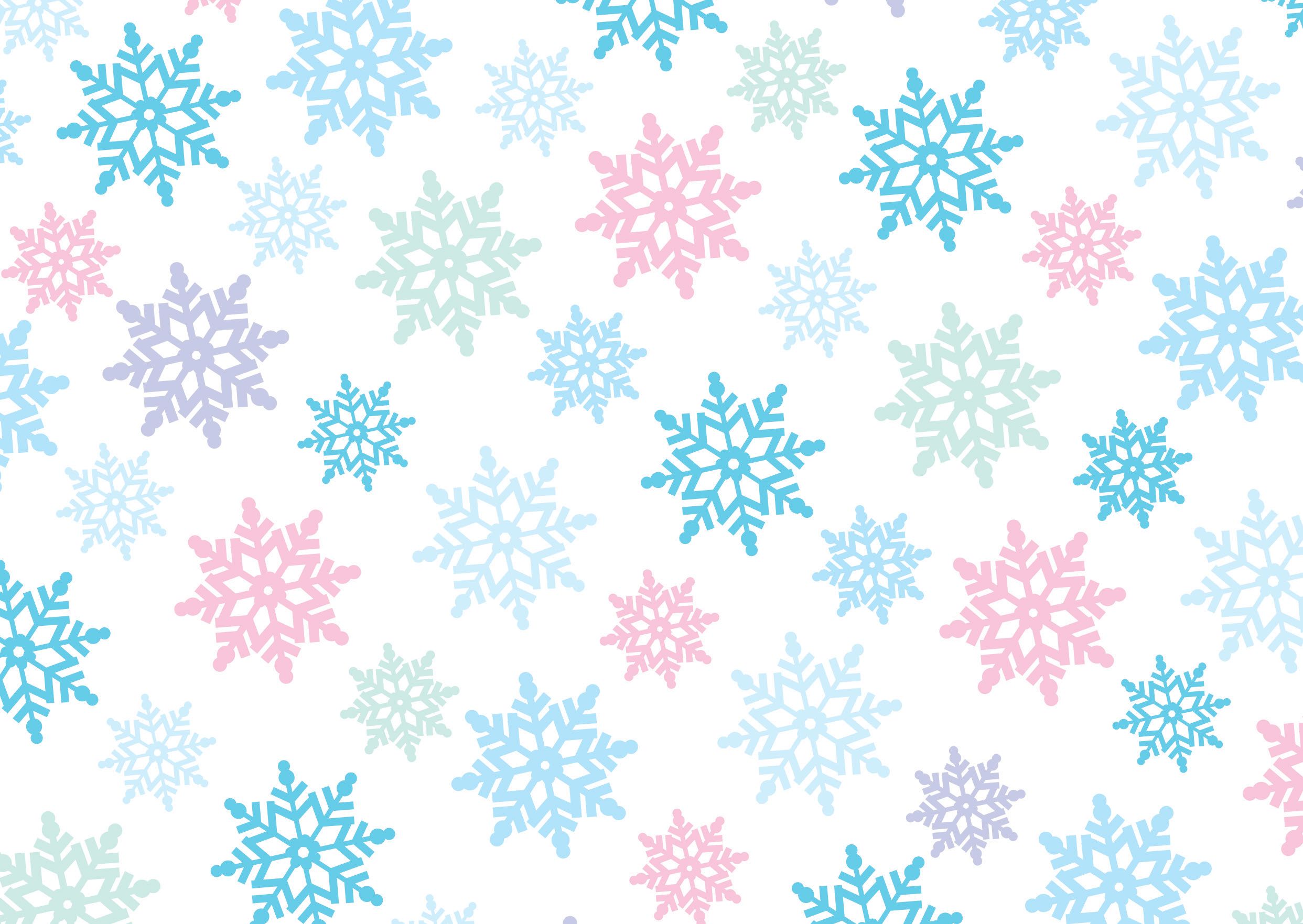 Девочки исполняют танец «Метелица»Пусть метель в окно стучится,Вьюга воет и метет.Снег на улице искрится,К нам шагает Новый год!
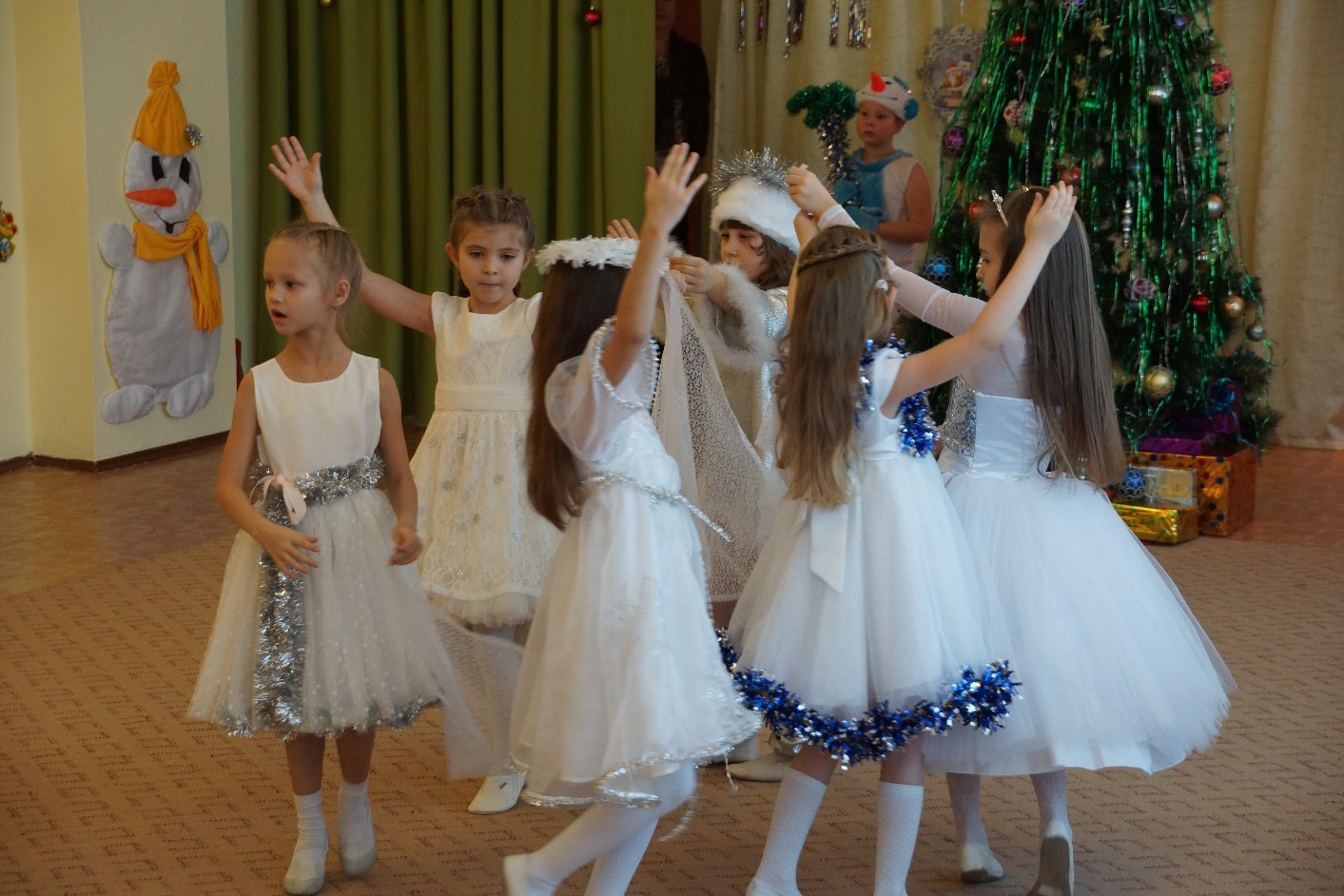 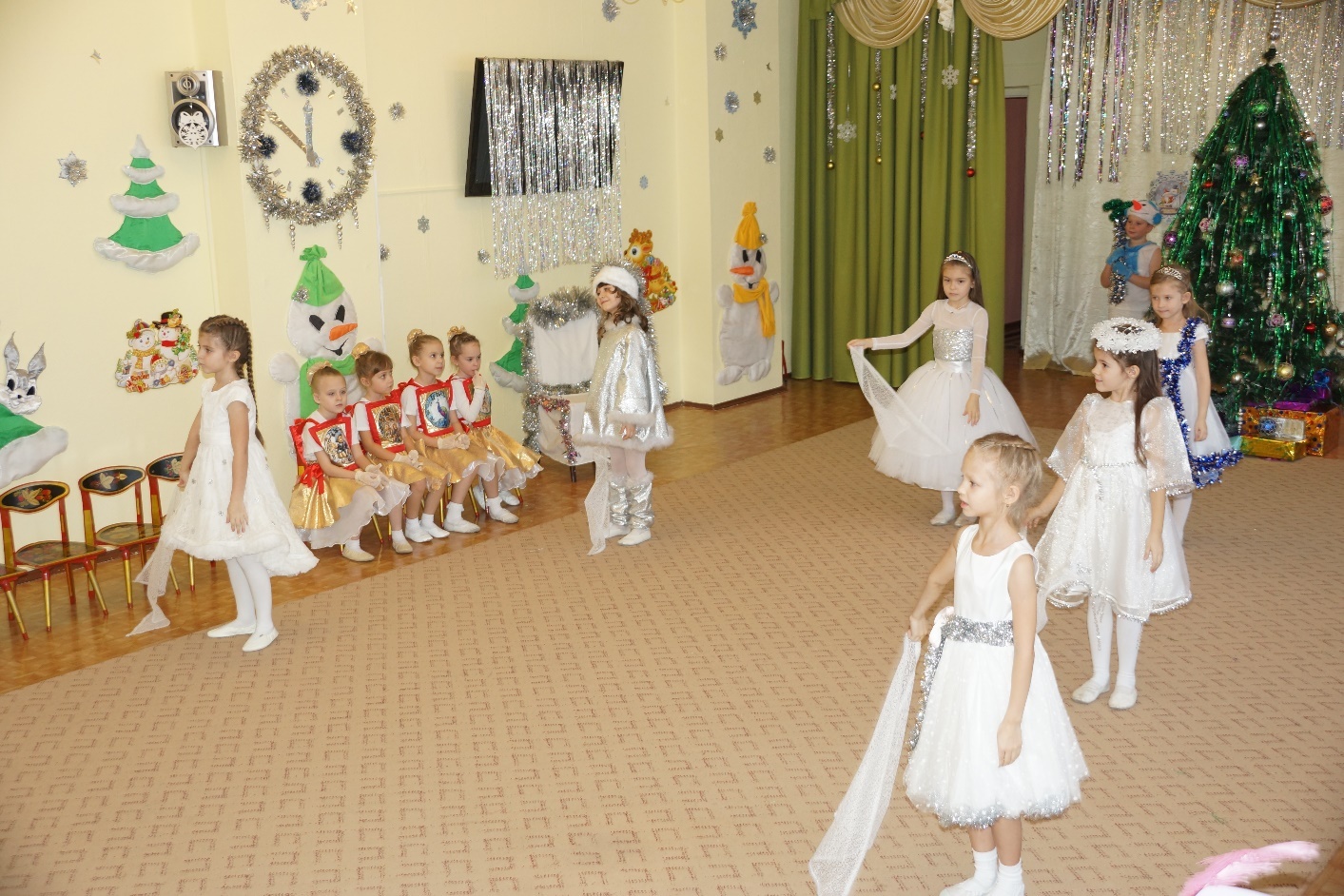 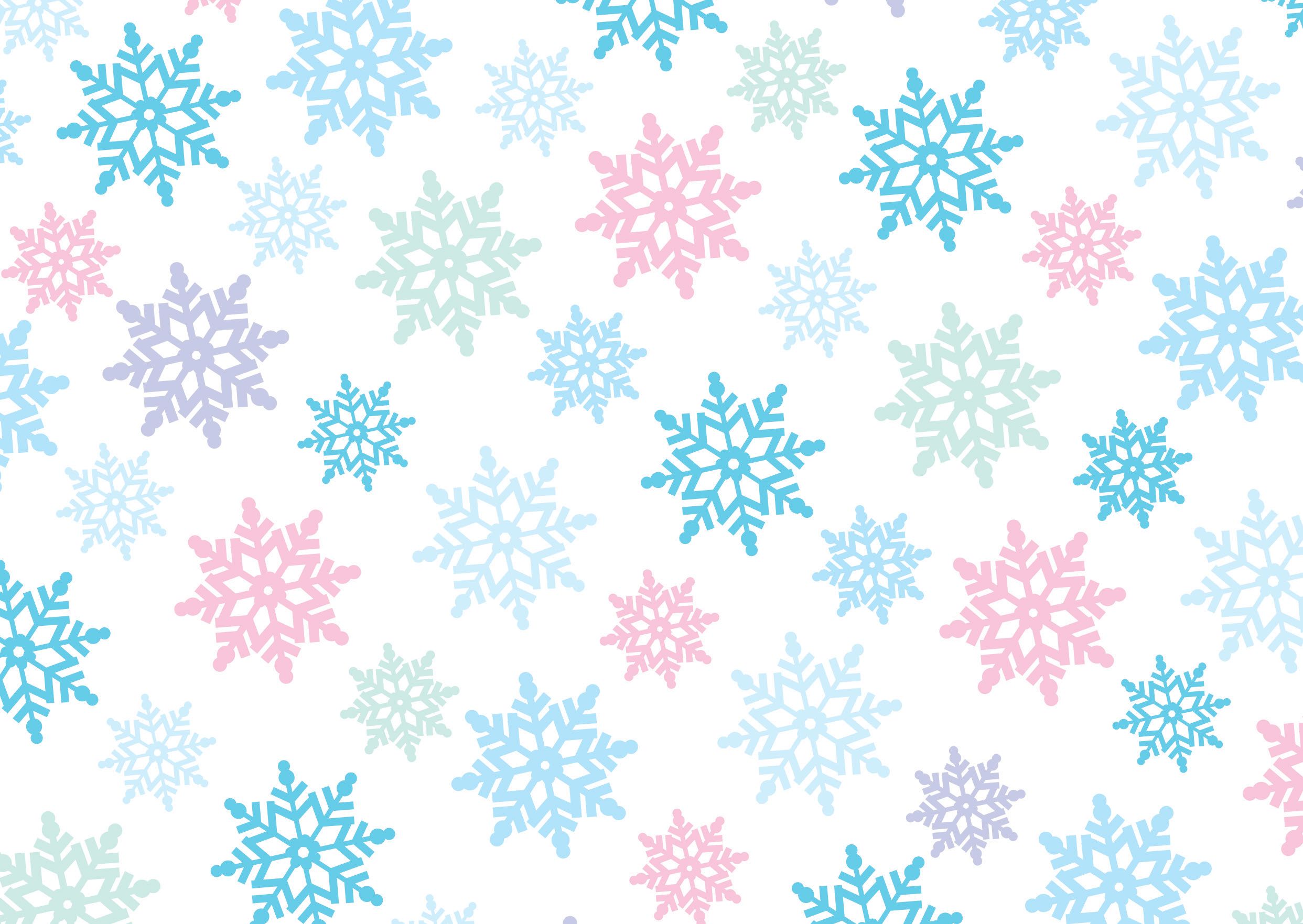 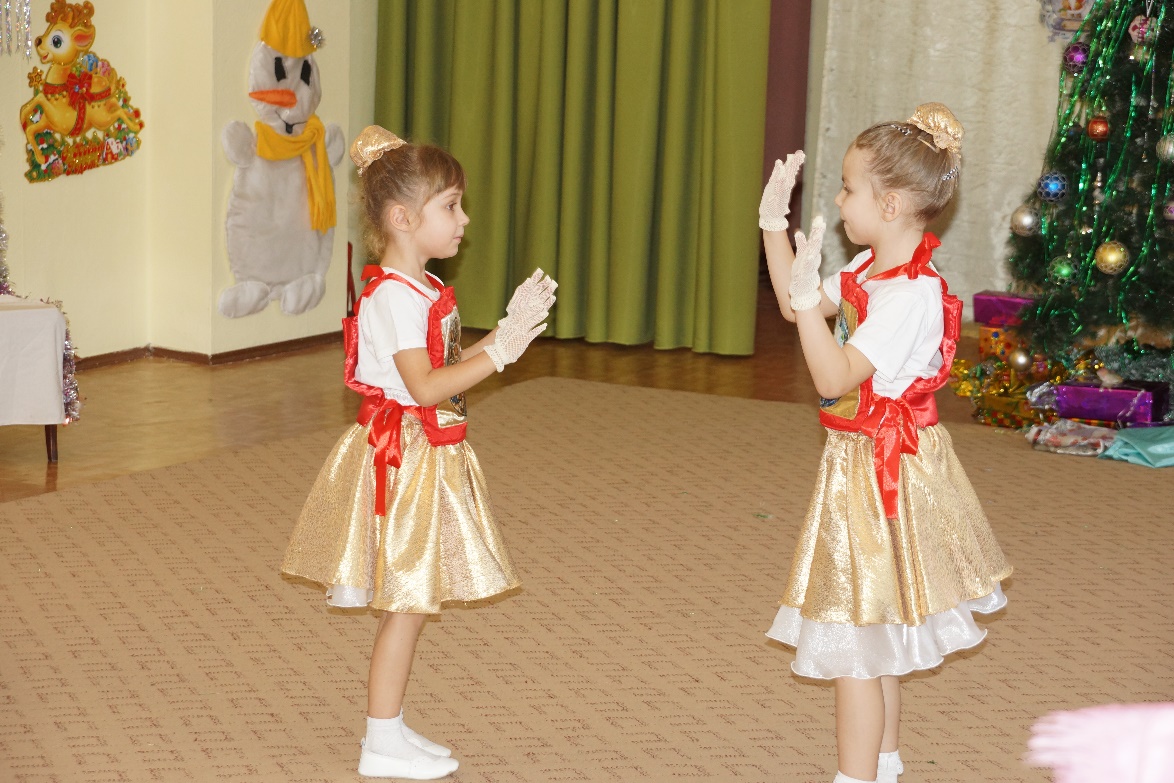 Танец «Часики»Часики идут, часики идут,Часики минуты берегут!
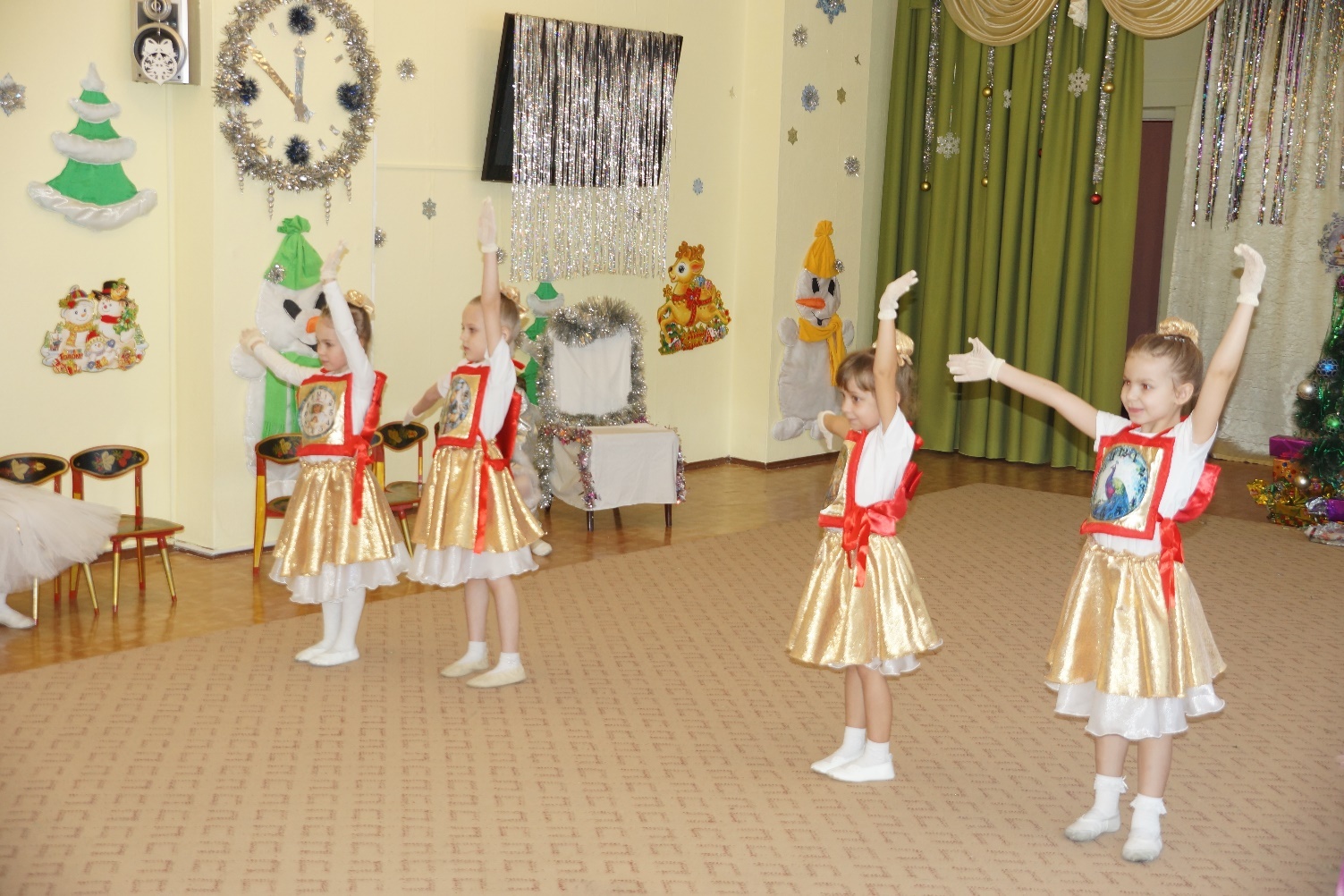 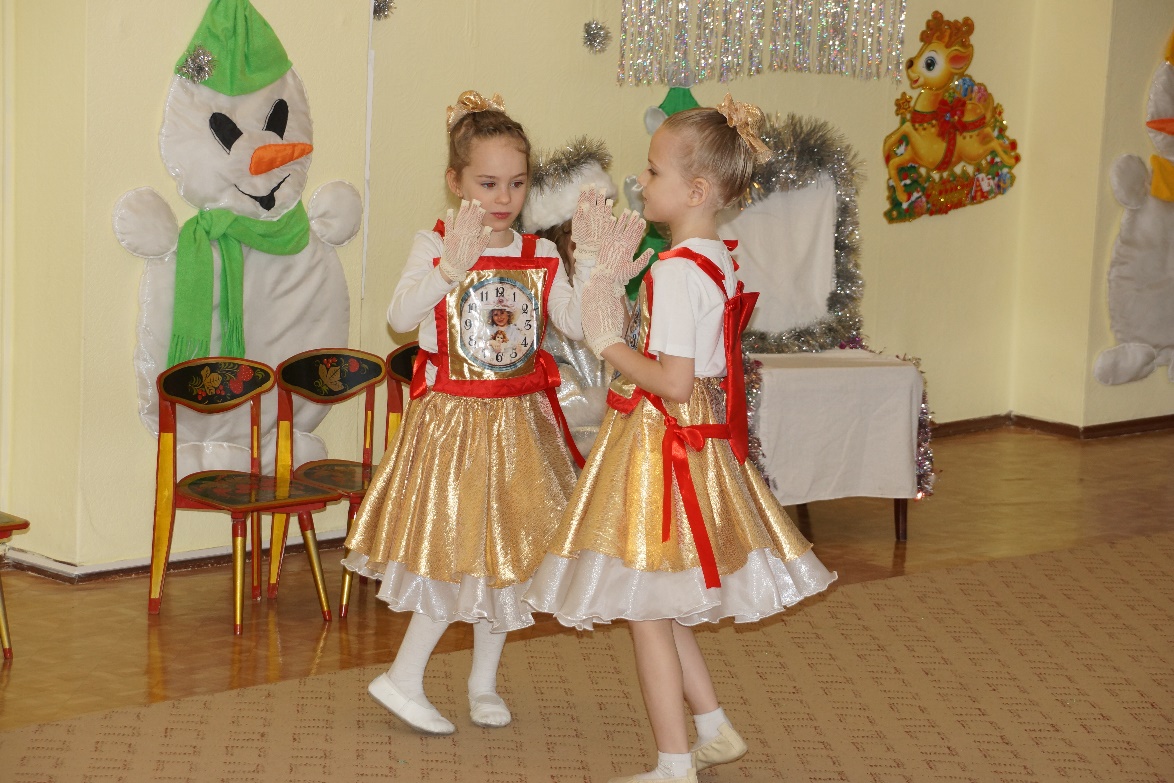 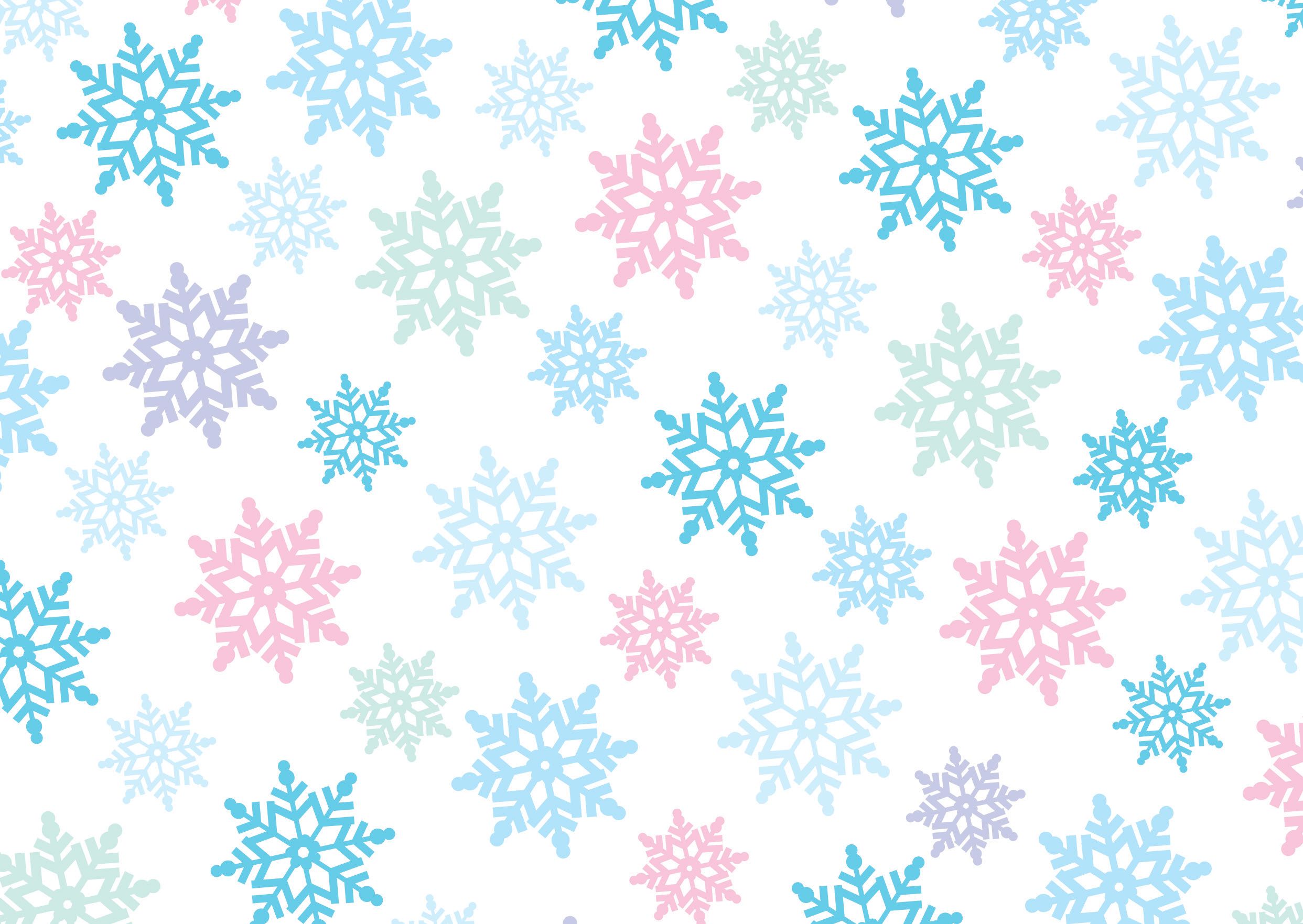 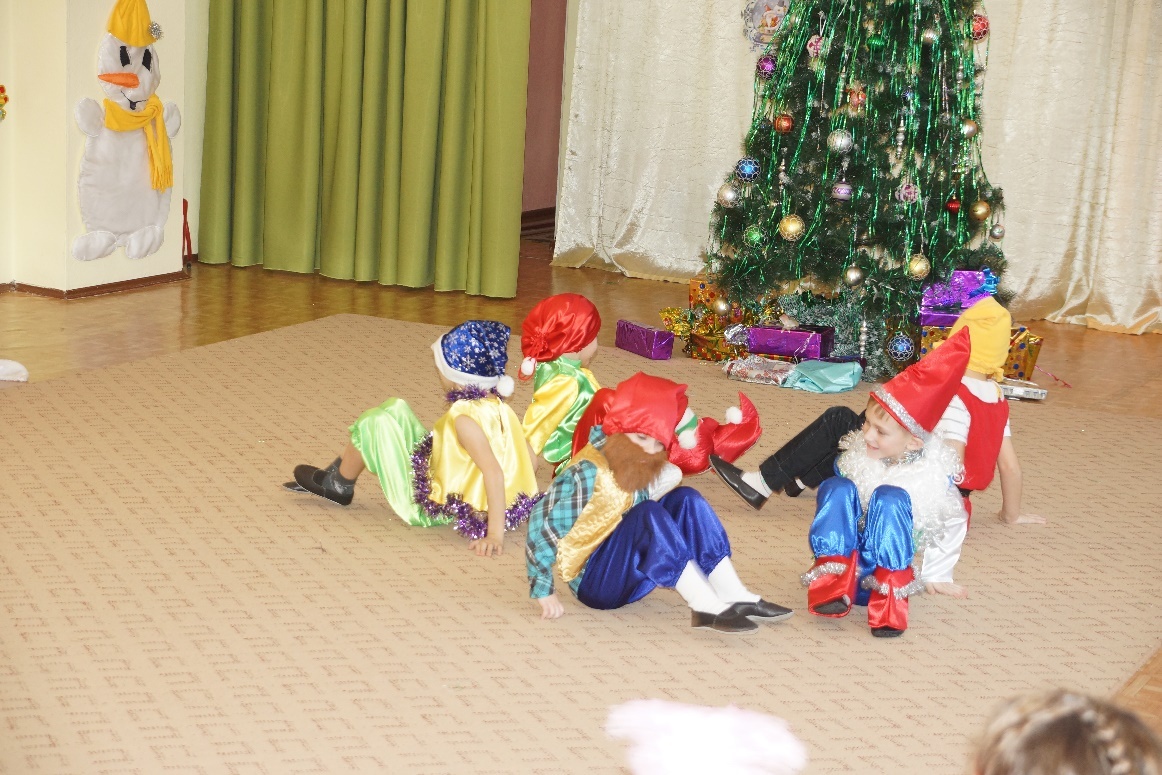 Танец гномиковДружно мы в лесу живем,И танцуем, и поем.Белоснежке помогаем,Вместе весело играем!
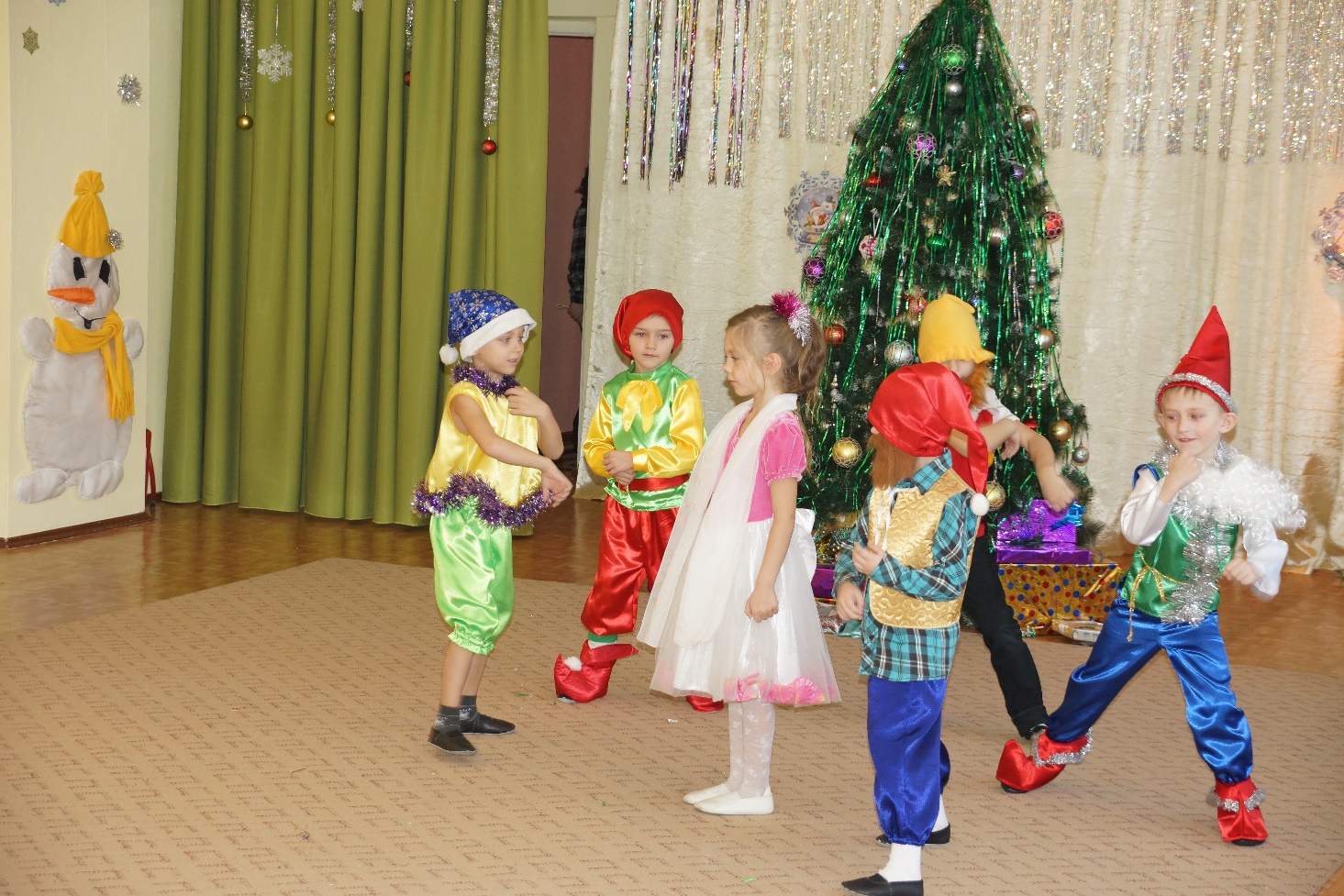 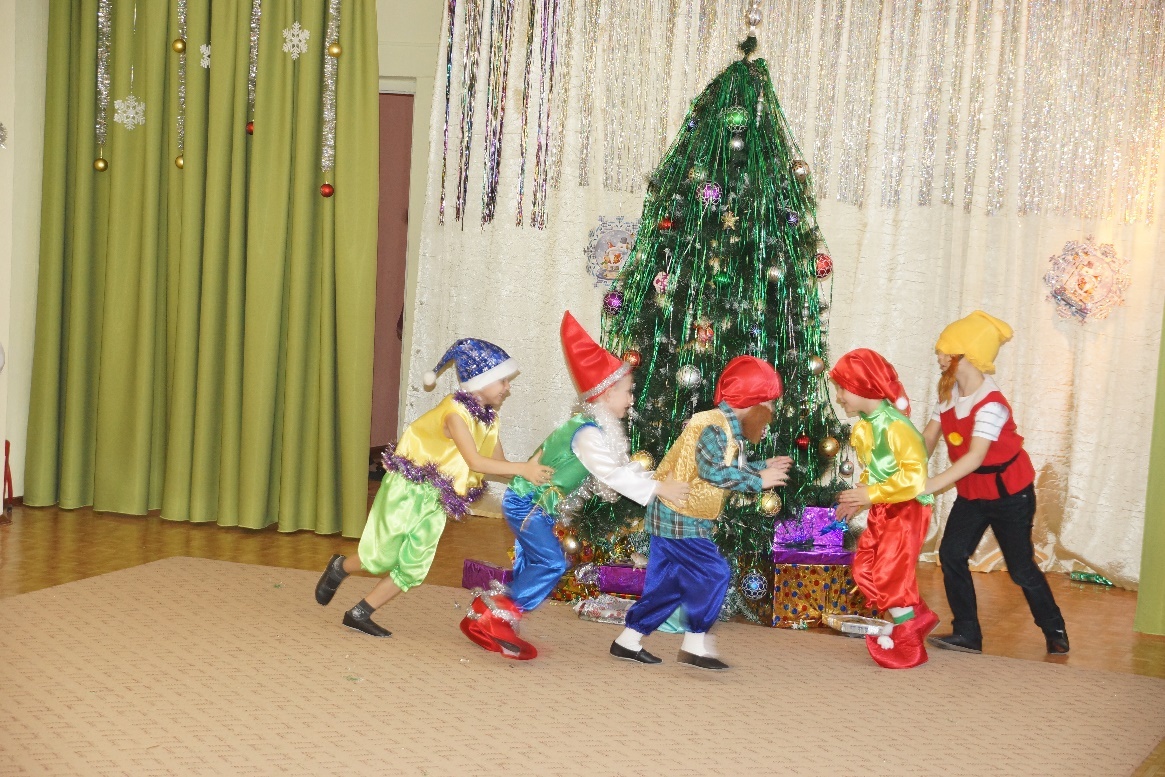 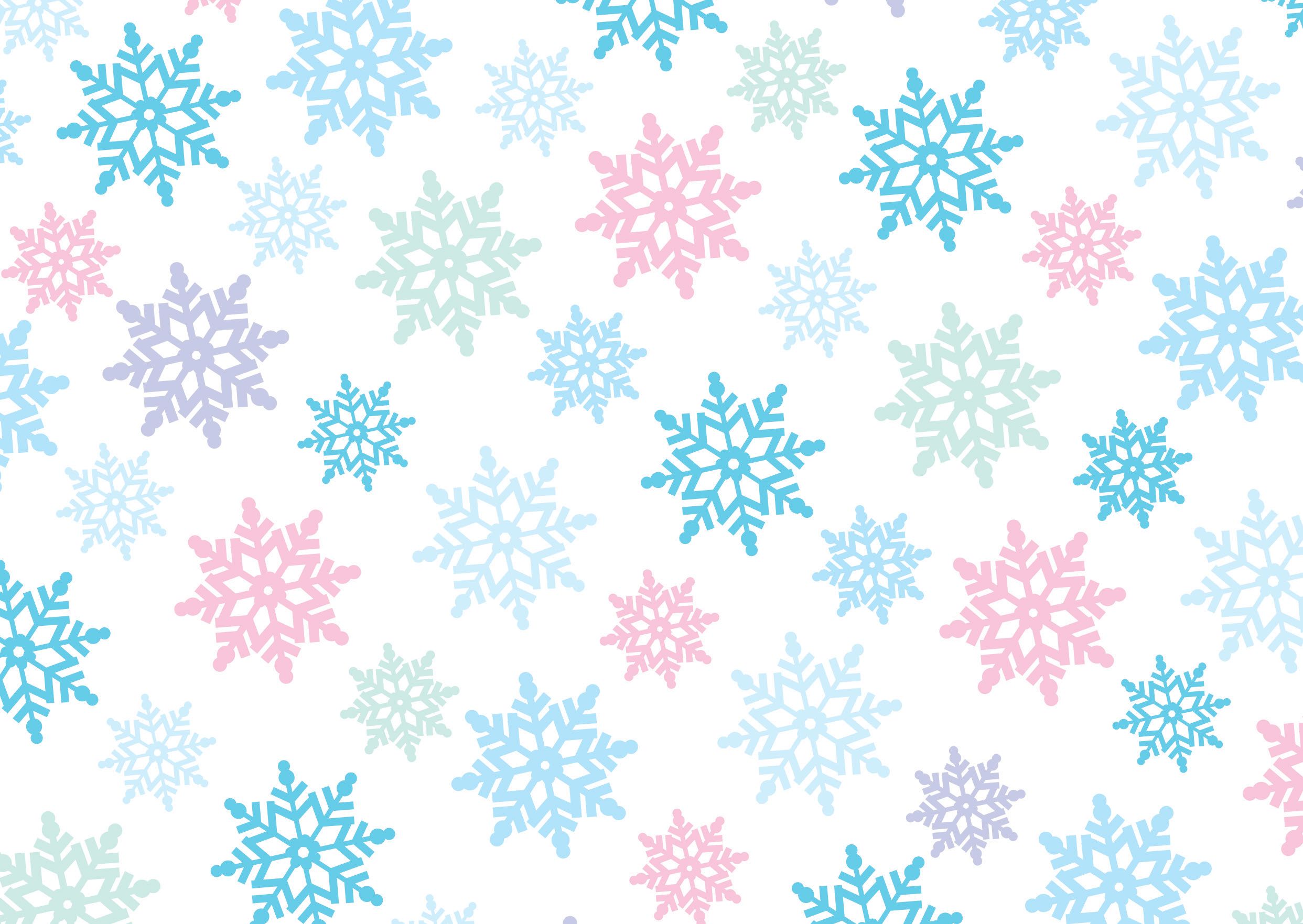 Заводные куклы из театра Карабаса-Барабаса
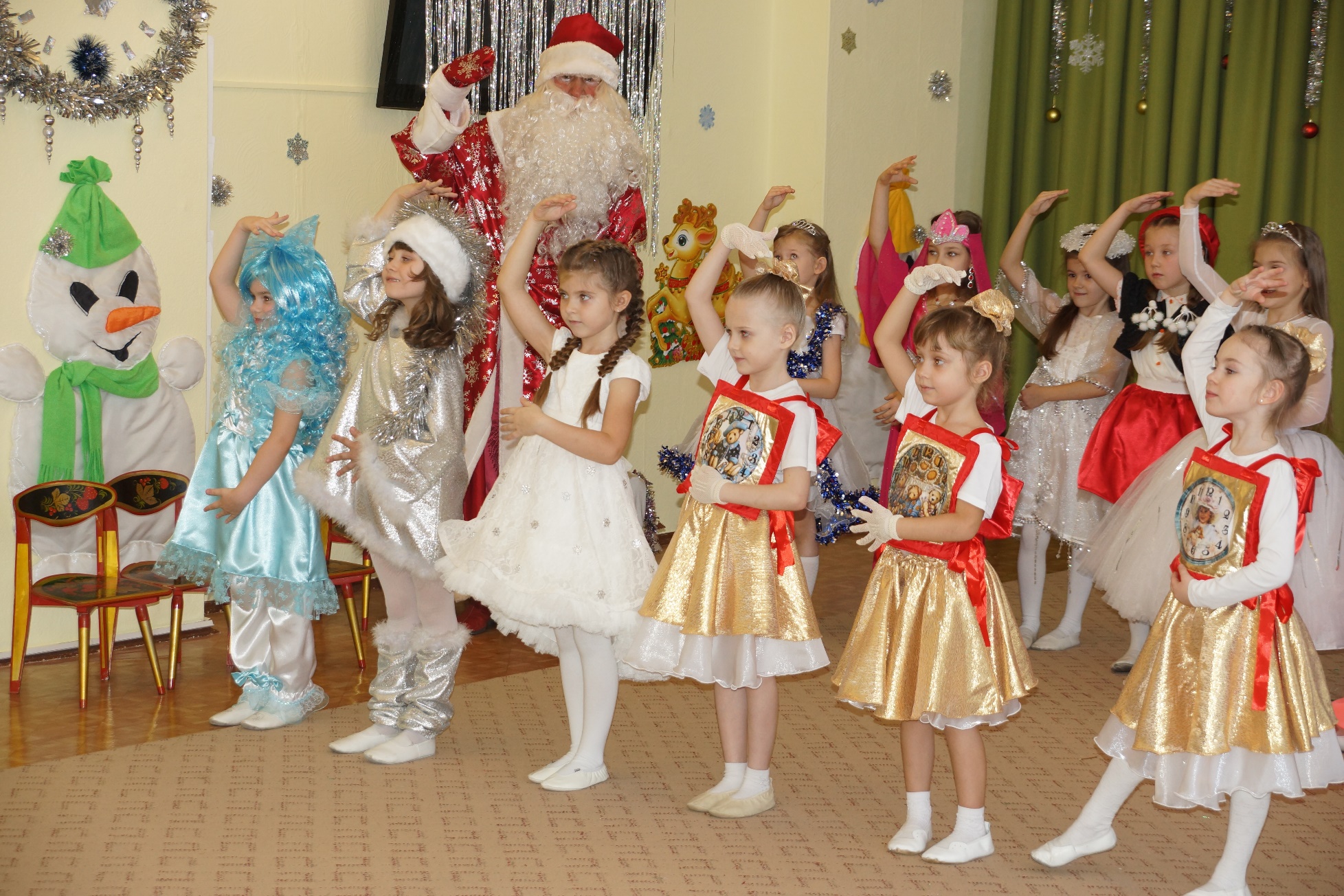 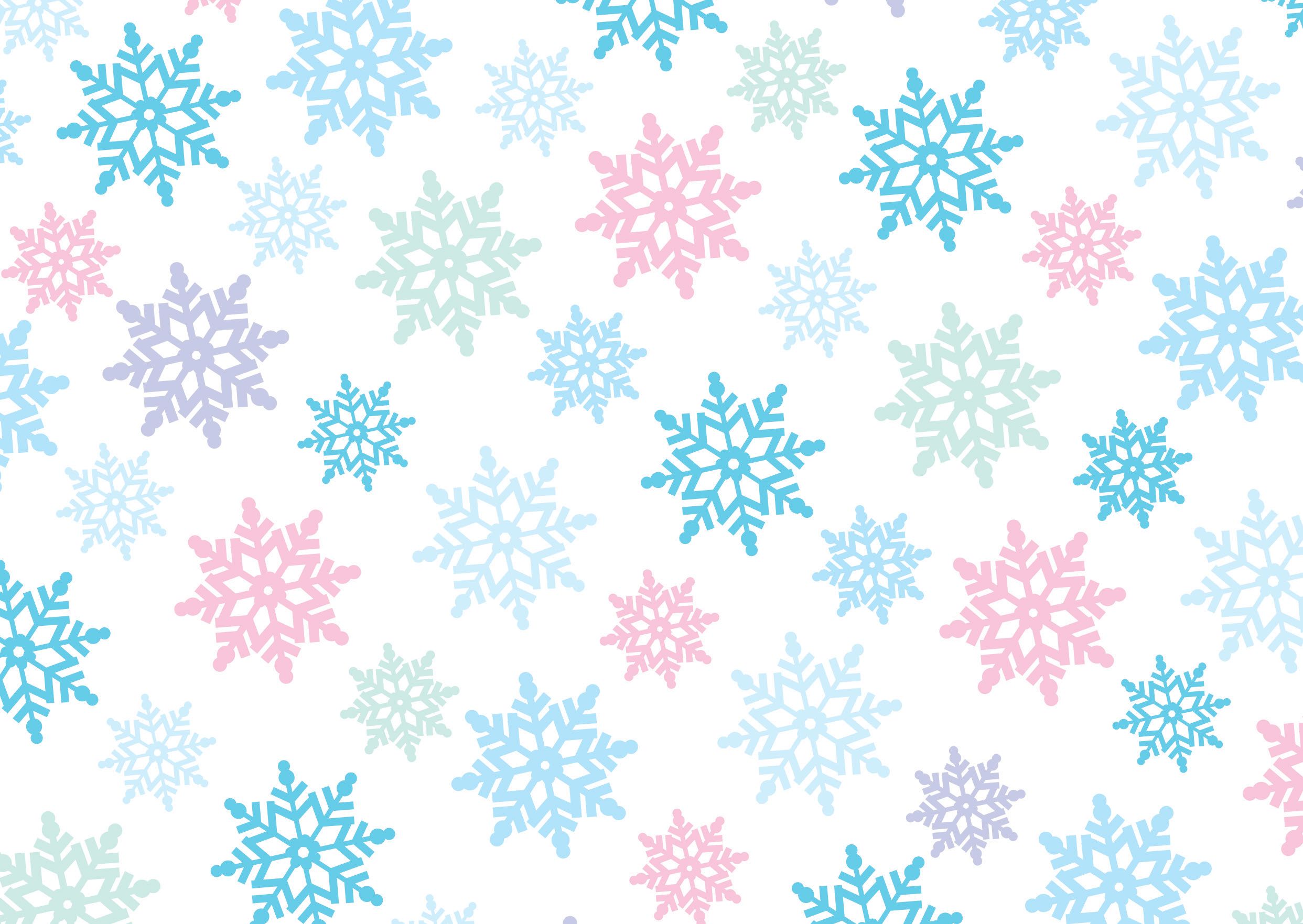 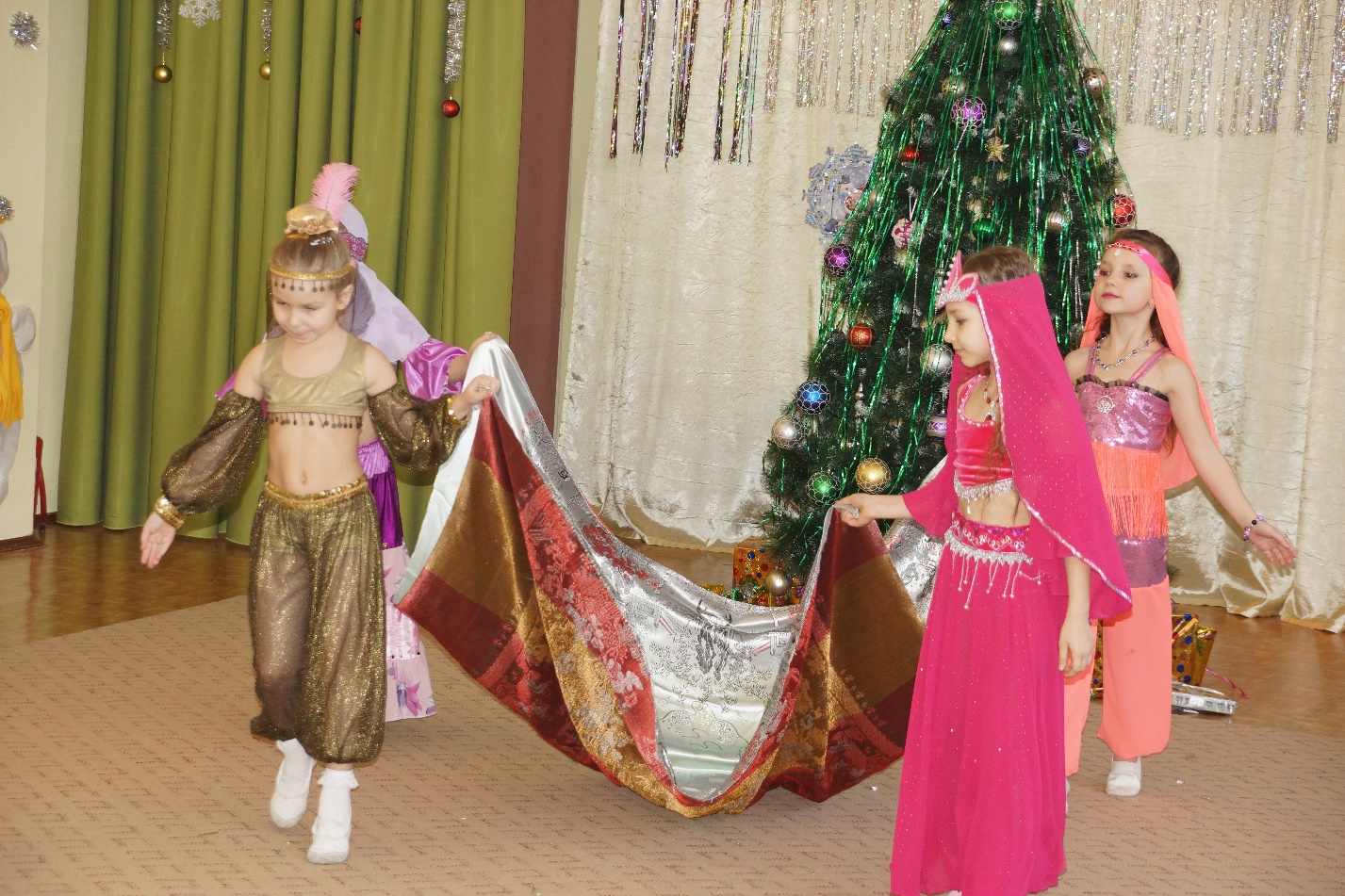 Танец восточных красавицНа праздник новогоднийПришел я не один,Привел своих  красавиц,Я-джин, я-властелин!
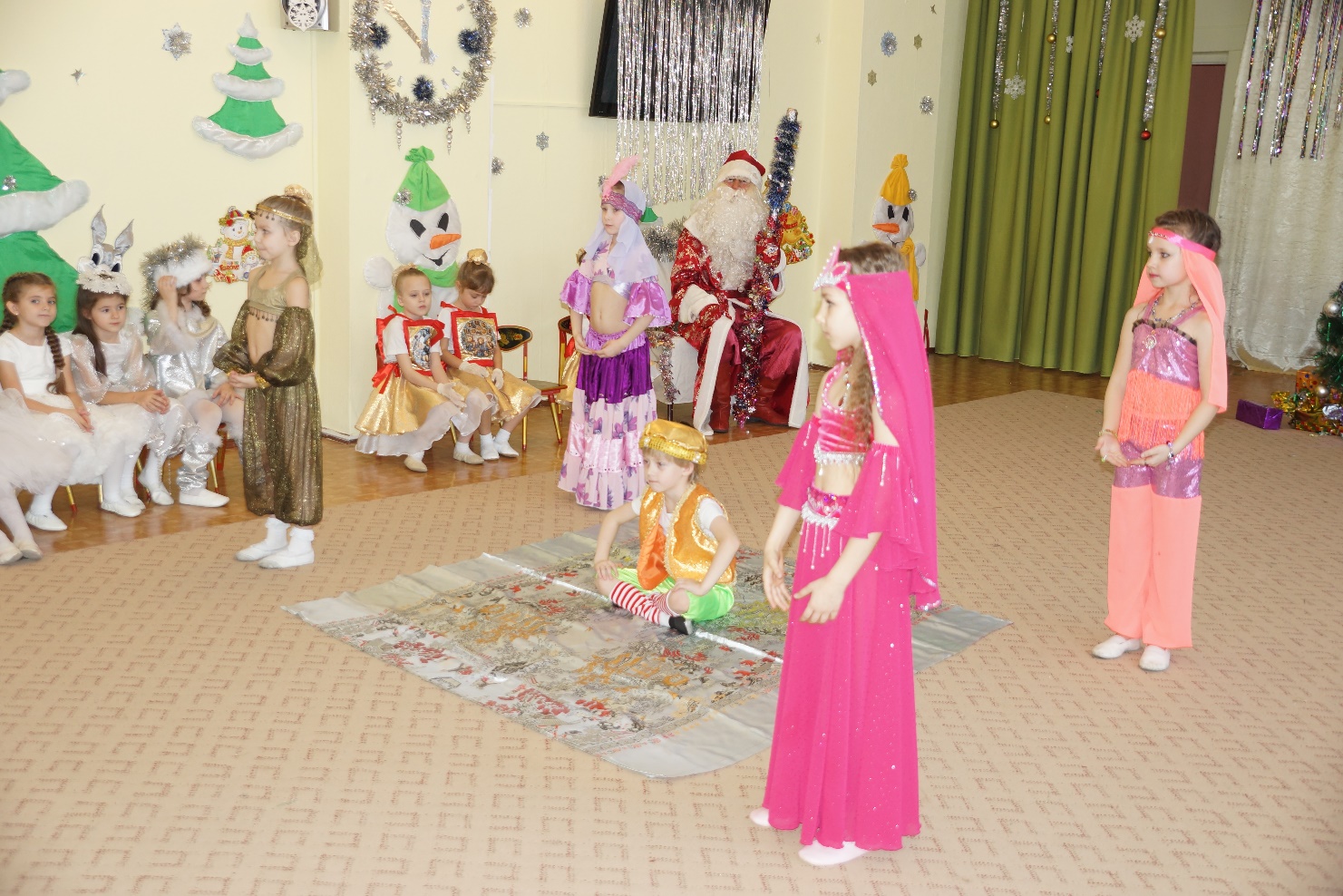 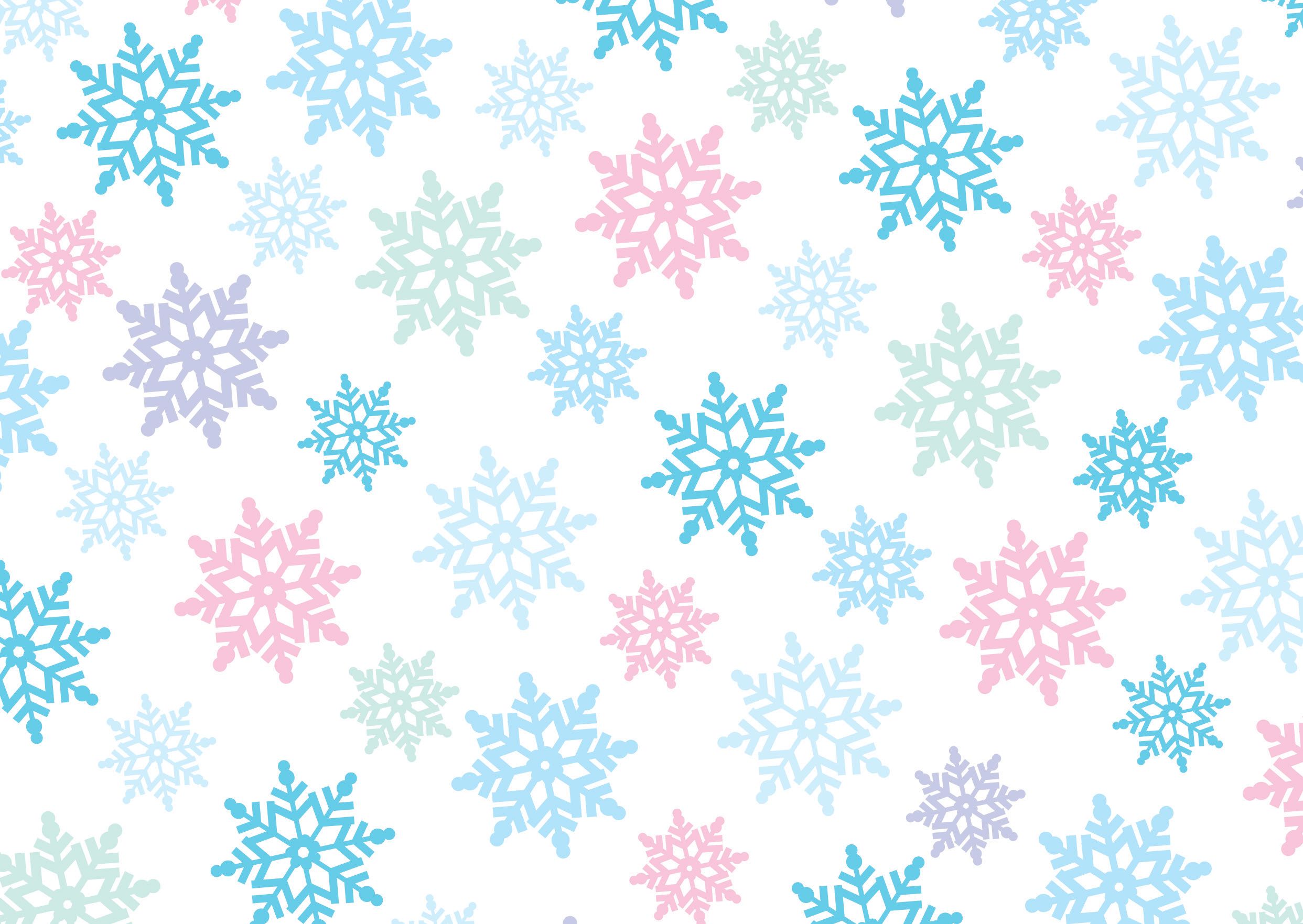 Мальчики исполняют танец пингвиновОтважные пингвиныЖивут они на льдине,Мороза не боятся,Со снежком резвятся.
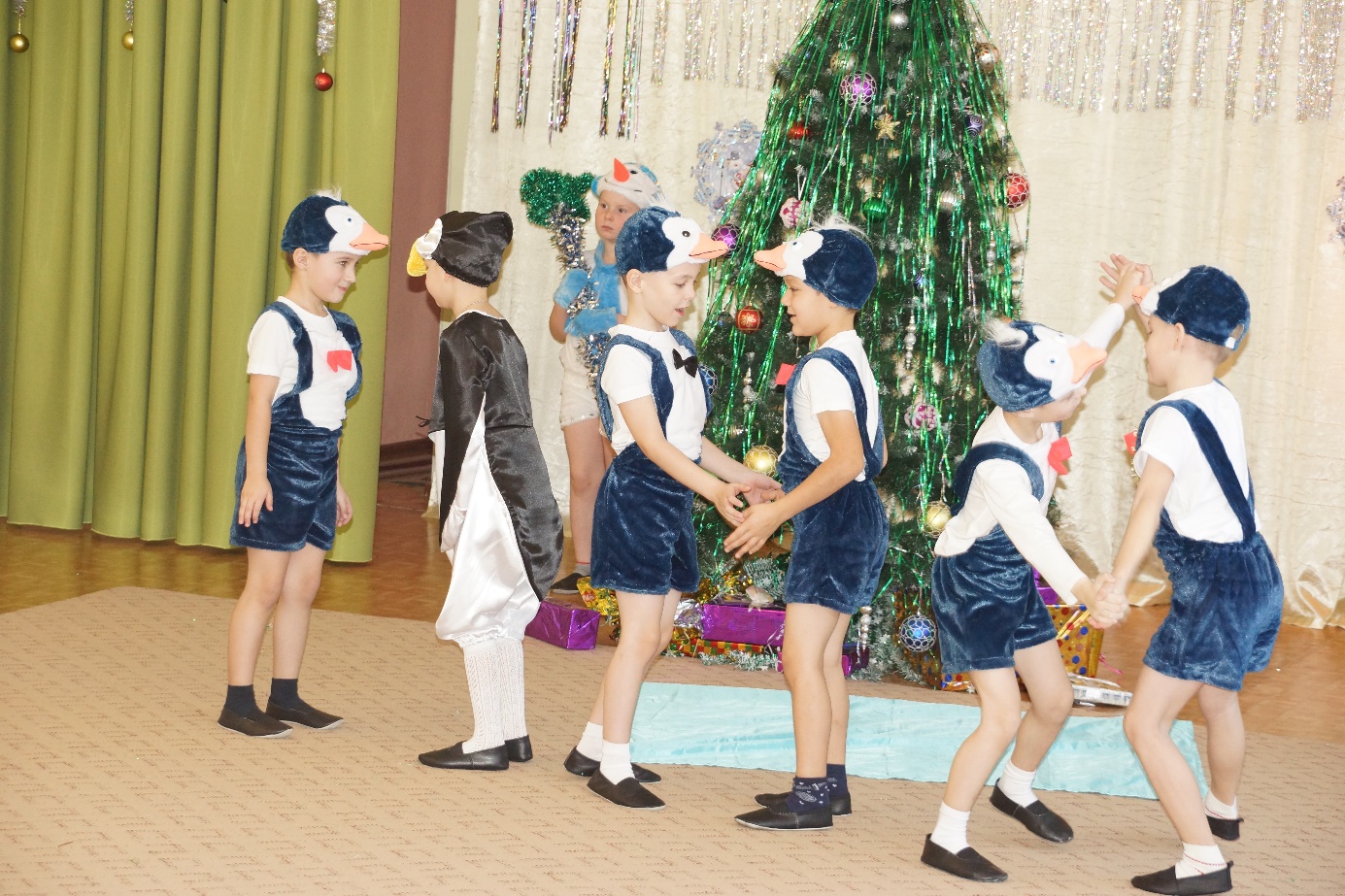 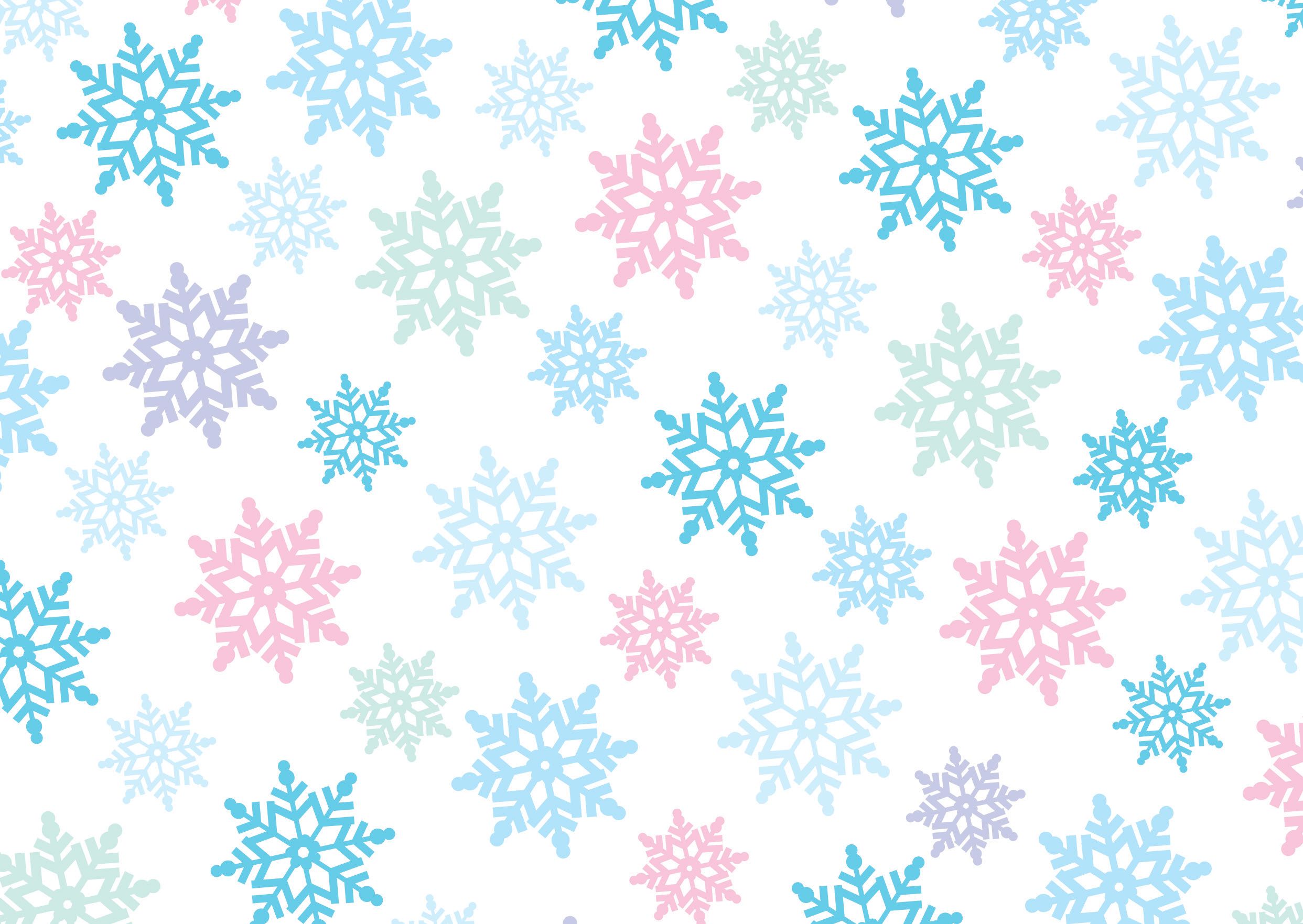 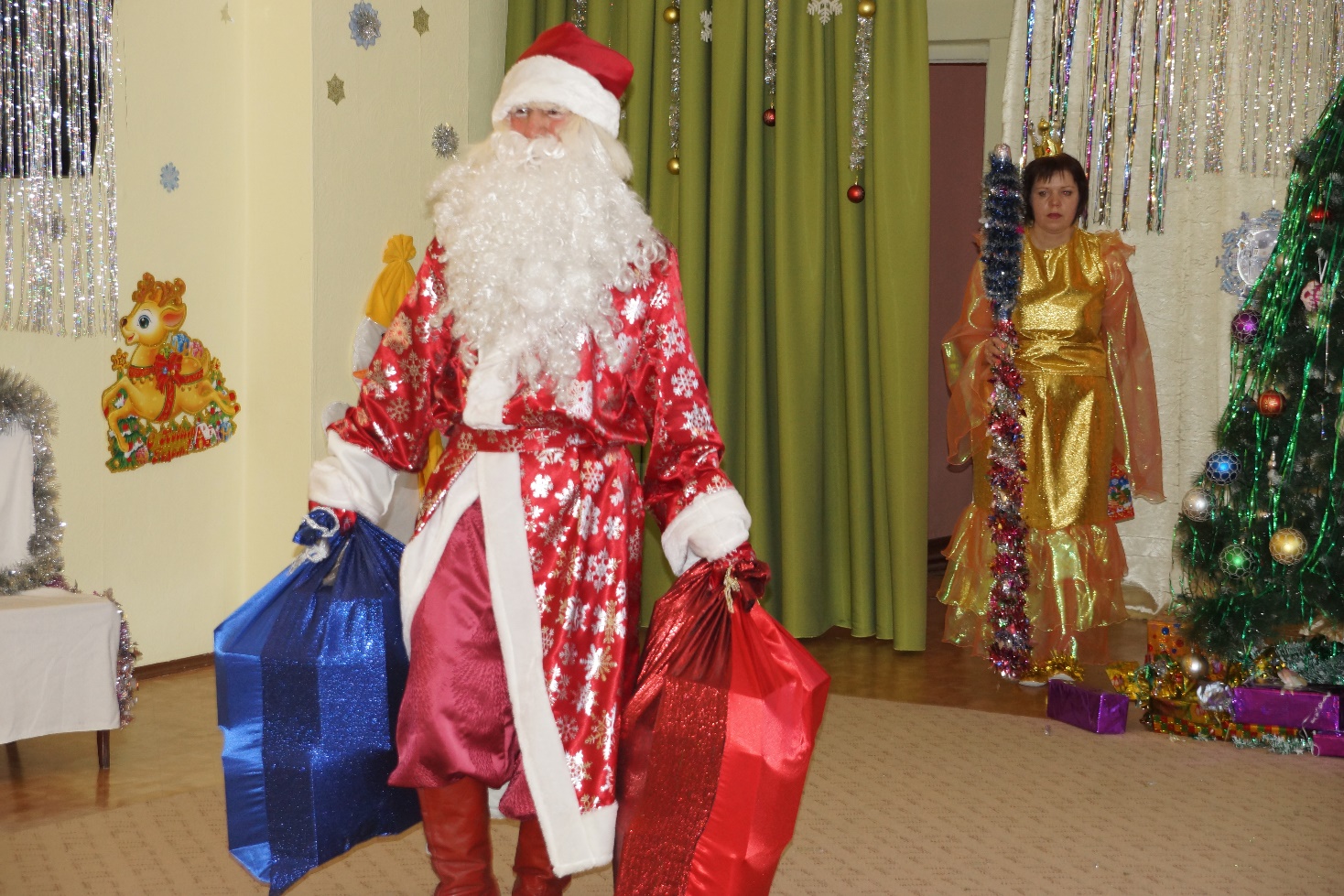 Всех я вас благодарю,И подарки вам дарю.Пусть вам этот Новый годТолько радость принесет!
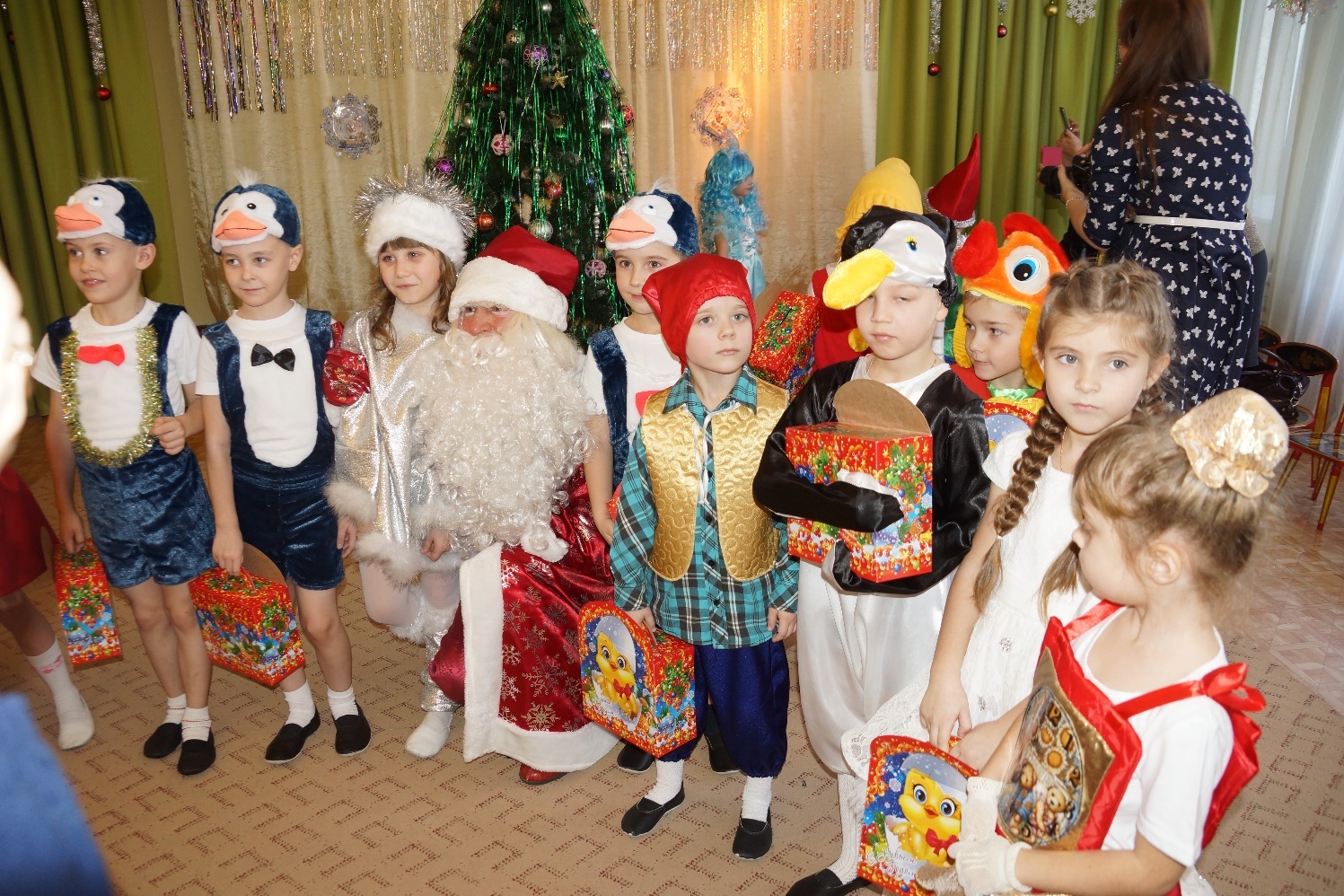 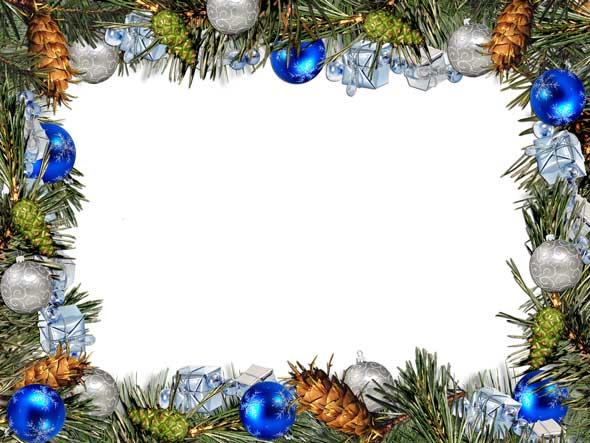 Спасибо за внимание!
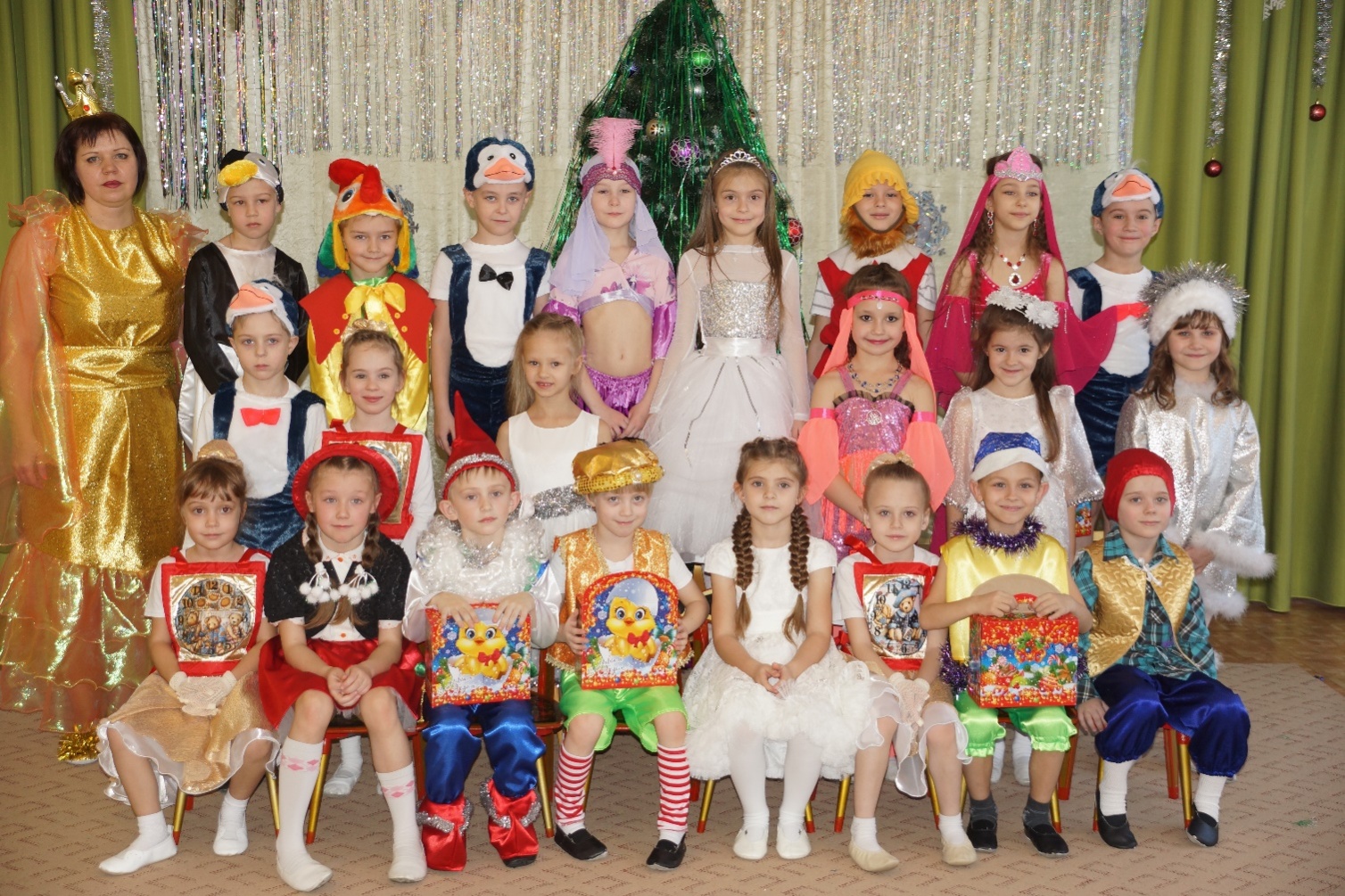